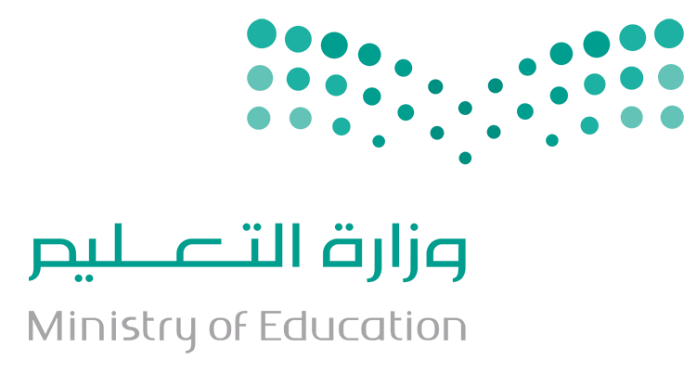 الوحدة الرابعة:
الإيمان بالكتب
الدرس الثاني: ما يتضمنه الإيمان بالكتب
اعداد العرض: 
أ.خديجة.
0564378627
راجعه وأشرف عليه 
الأستاذ / عبدالرحمن الشراري.
http://t.me/abd_tawheed
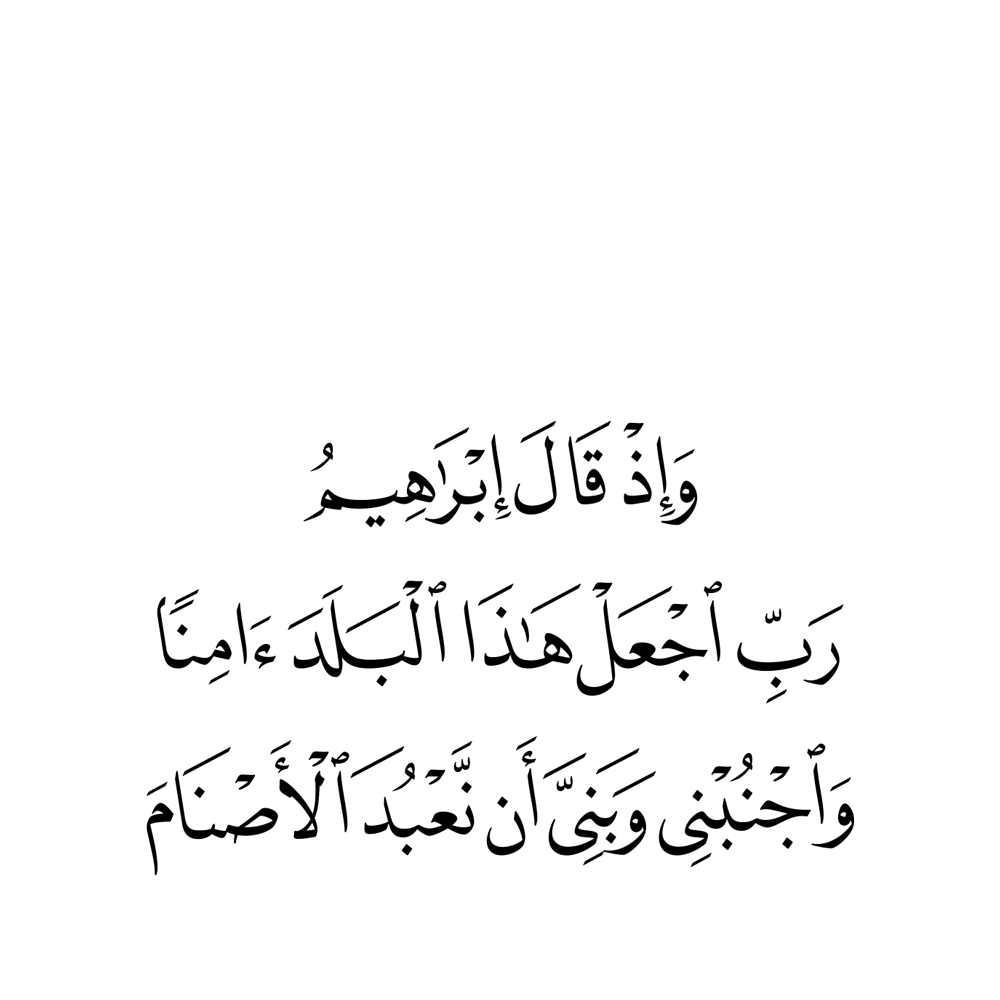 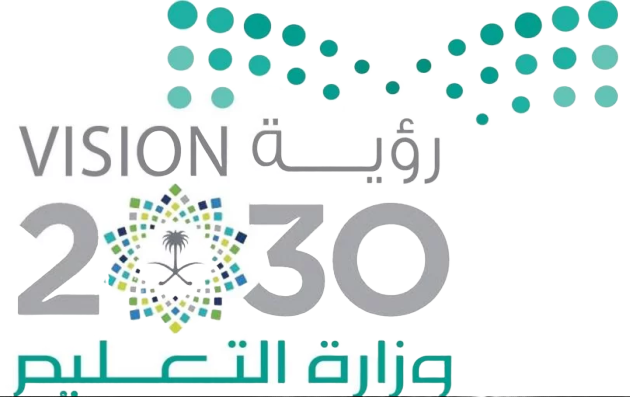 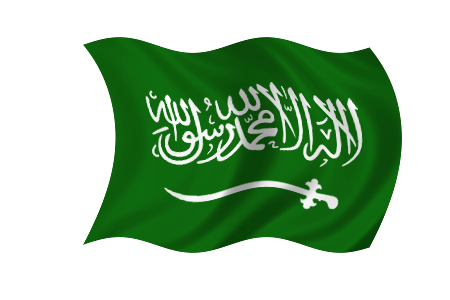 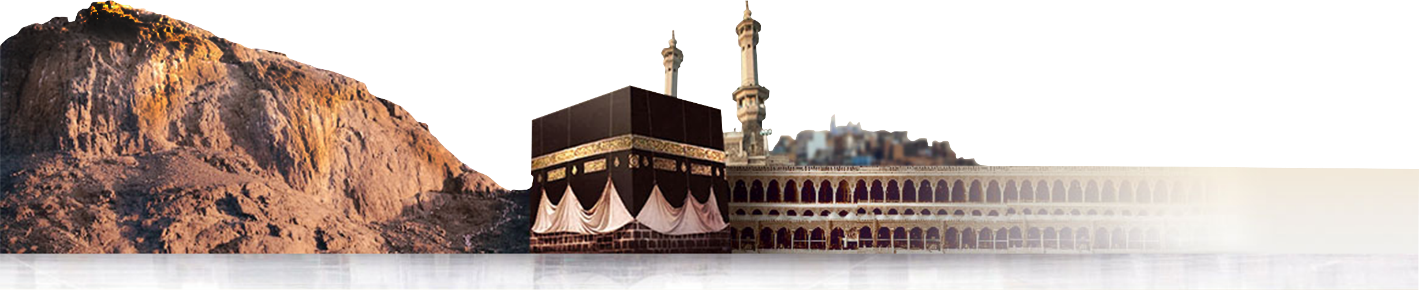 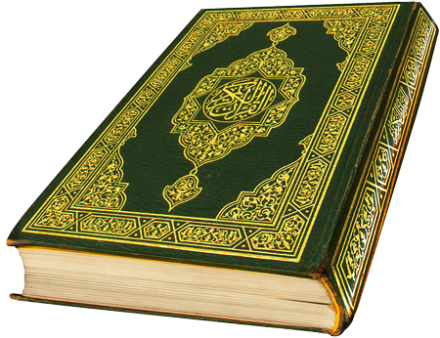 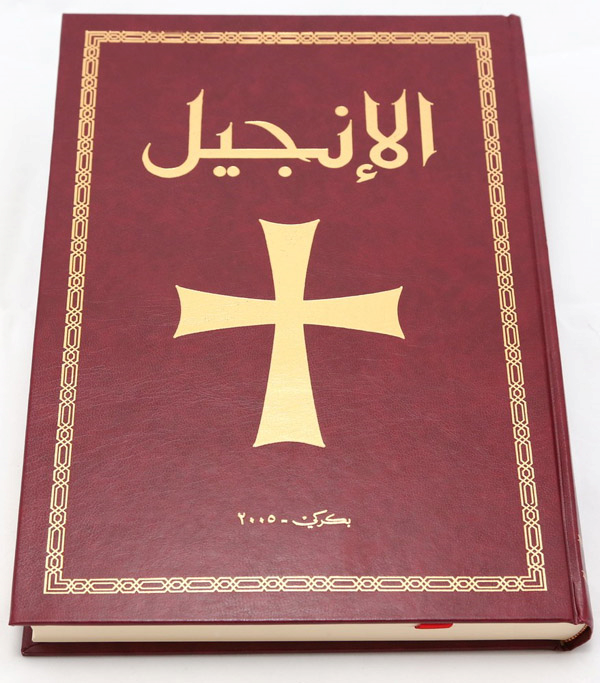 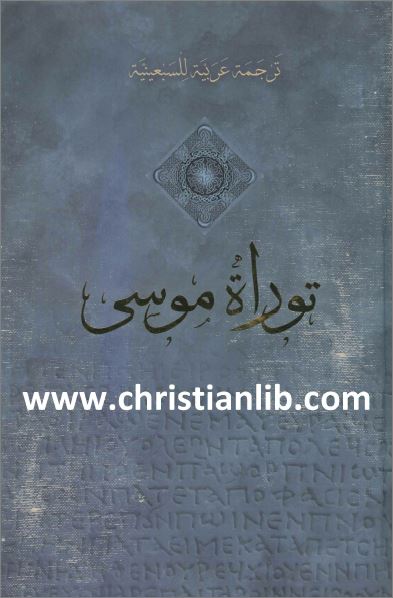 عزيزي الطالب المبدع/ عزيزتي الطالبة المُبدعة:
لخص/ي أهم الأفكار الرئيسية التي تعلمتها من الدرس السابق:
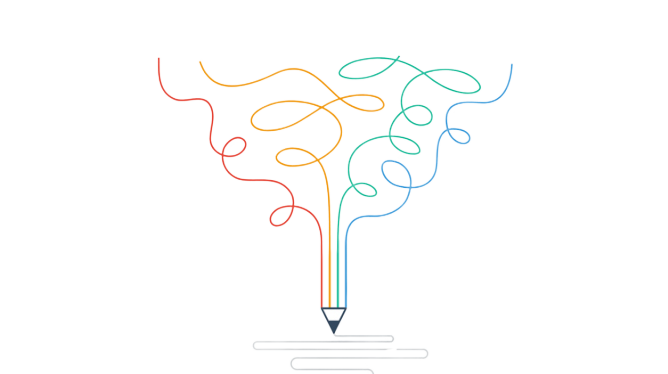 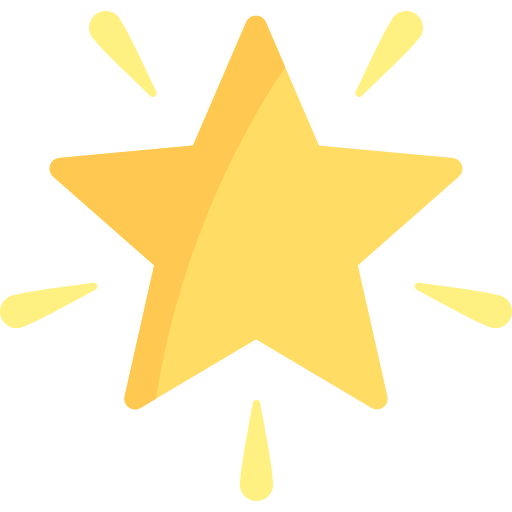 مهارة التلخيص
الأهداف:
عزيزي الطالب المُبدع / عزيزتي الطالبة المُبدعة :
املئ جدول التعلم بما تعرفين و أهدافك التي توديّن الوصول اليها في الدرس:
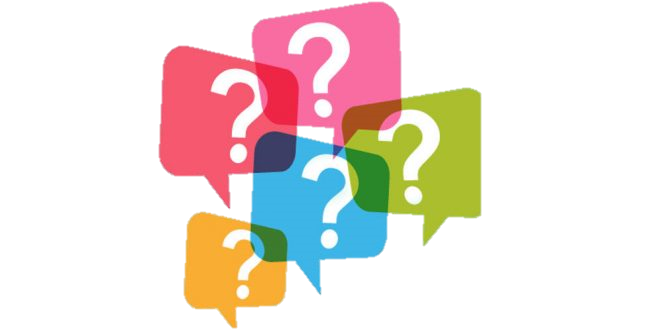 أتعرف على معنى الكُتب والإيمان بها.
أعرف ما يتضمنه الإيمان بالكتب.
أعتز وأفتخر بالقرآن الكريم.
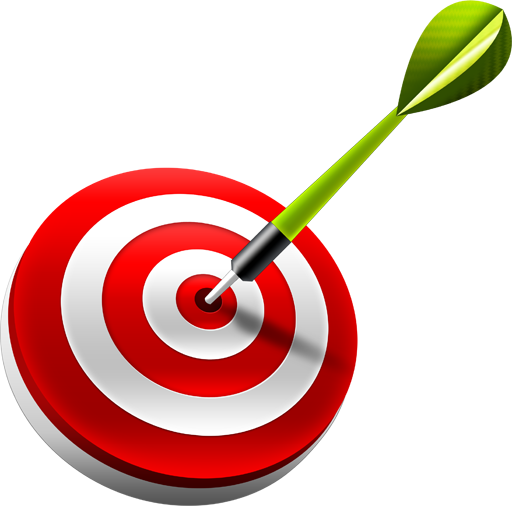 استراتيجية جدول التعلم
أكتشف الموقف الصحيح من كتب أهل الكتاب الموجودة في زماننا .
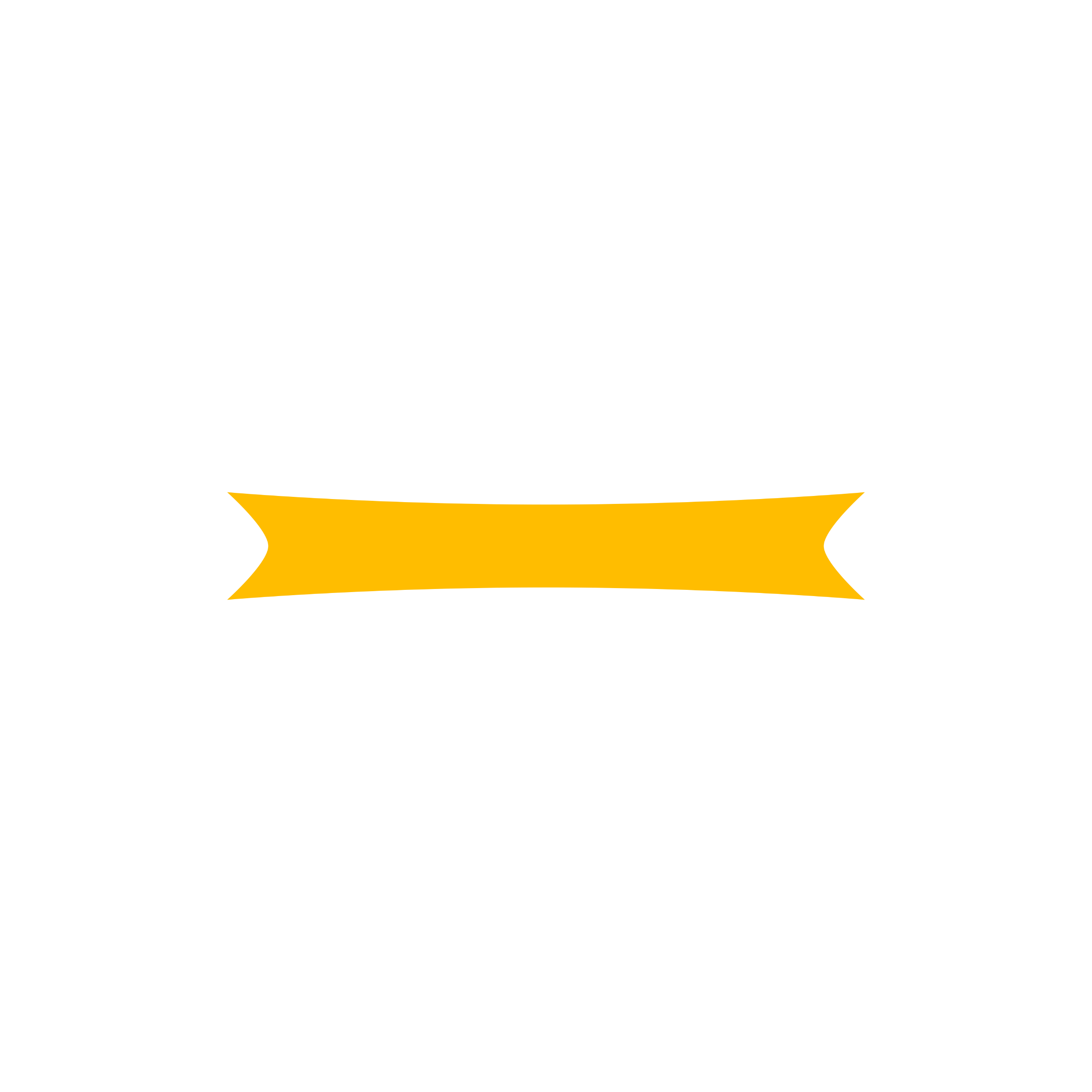 الإيمان بالكُتب
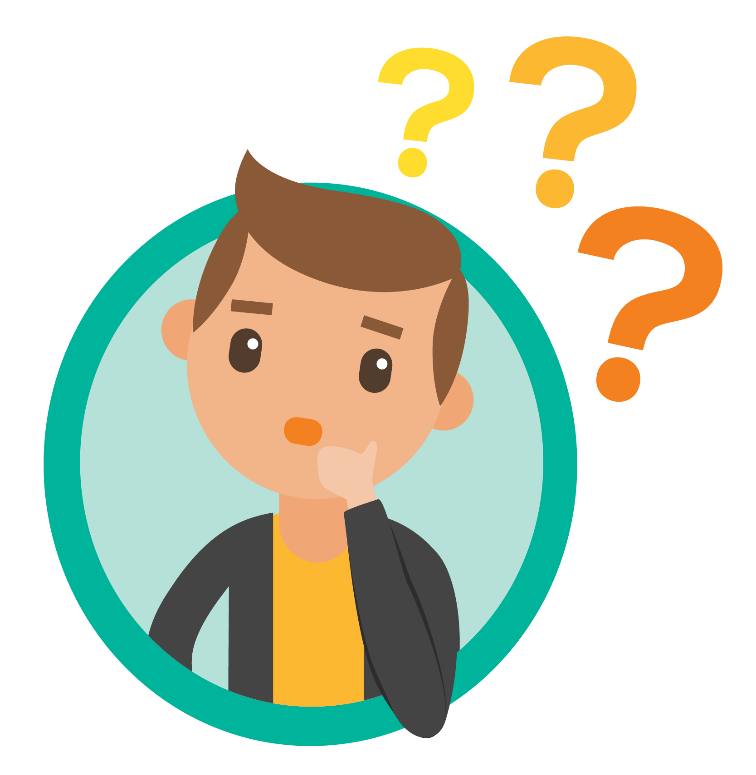 ما يتضمنه الإيمان بالكتب.
عزيزي الطالب المُبدع/ عزيزتي الطالبة المُبدعة:
بينّ/ي مدى صحة العبارات التالية و استنبط/ي الأمور التي يتضمنها الإيمان بالكتب:
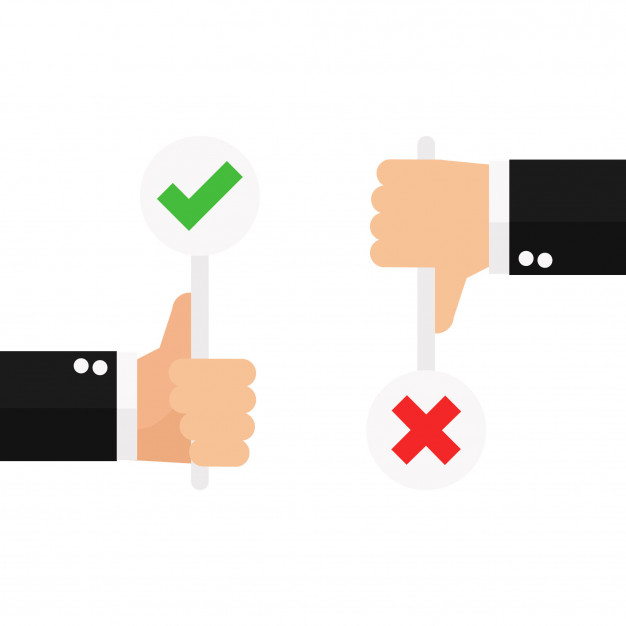 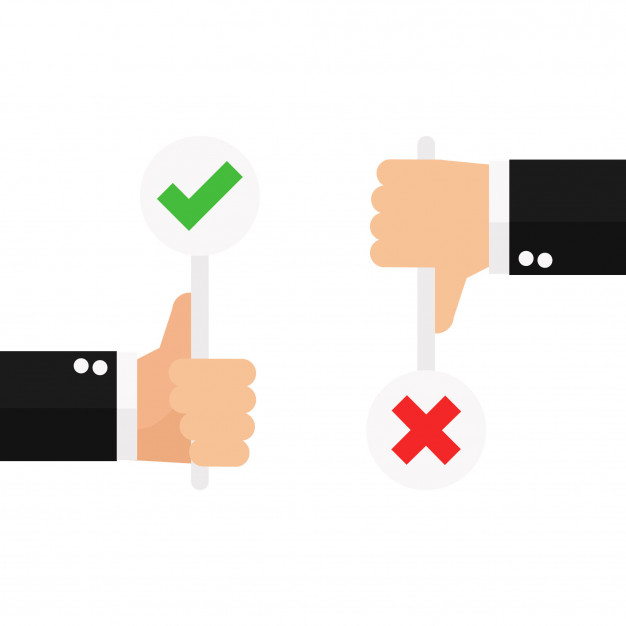 ادعاء أن الكتب السماوية هي كلام الأنبياء المرسلون يُنافي مقتضى الإيمان بالكتب.
العبارة صحيحة.
مناقشة
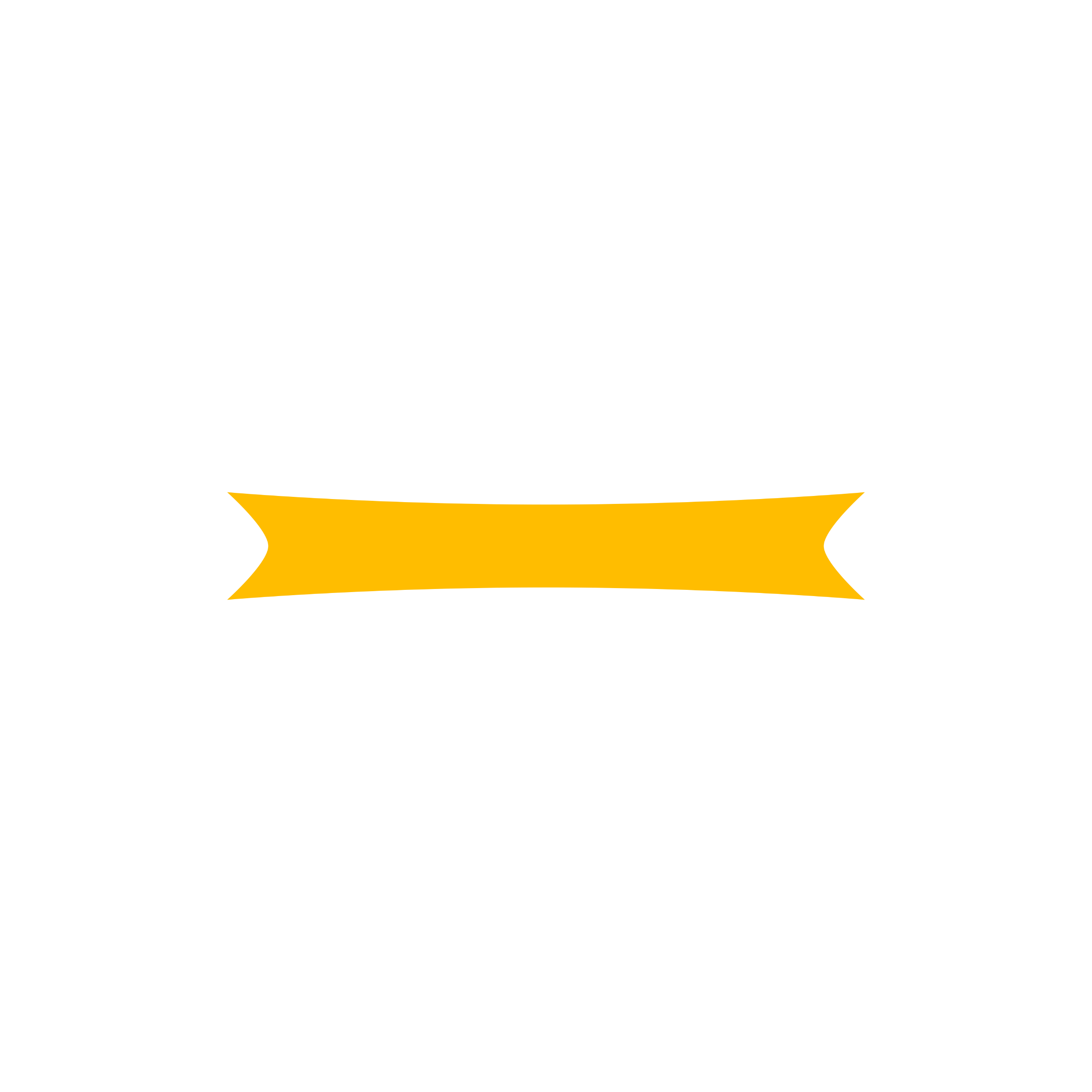 الإيمان بالكُتب
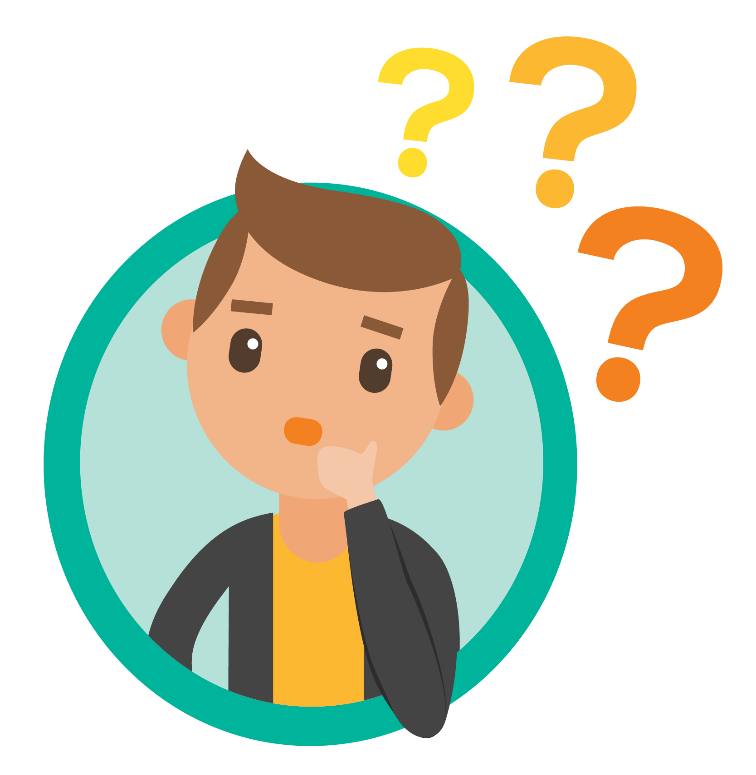 ما يتضمنه الإيمان بالكتب.
عزيزي الطالب المُبدع/ عزيزتي الطالبة المُبدعة:
بينّ/ي مدى صحة العبارات التالية و استنبط/ي الأمور التي يتضمنها الإيمان بالكتب:
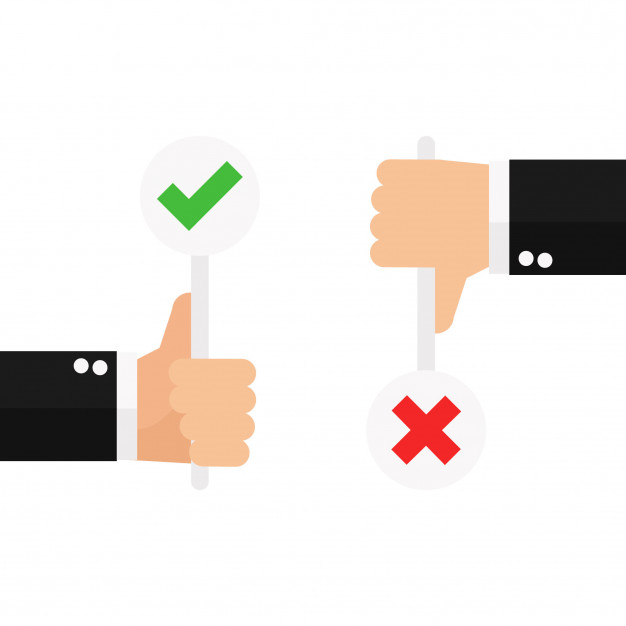 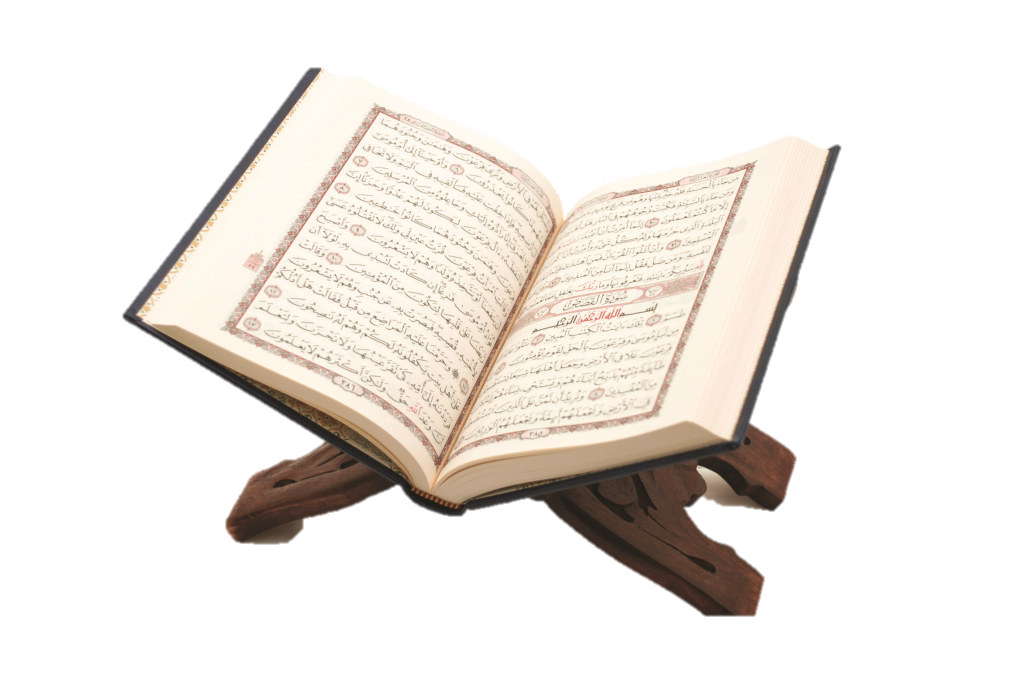 إذًا الإيمان بالكتب يقتضي:
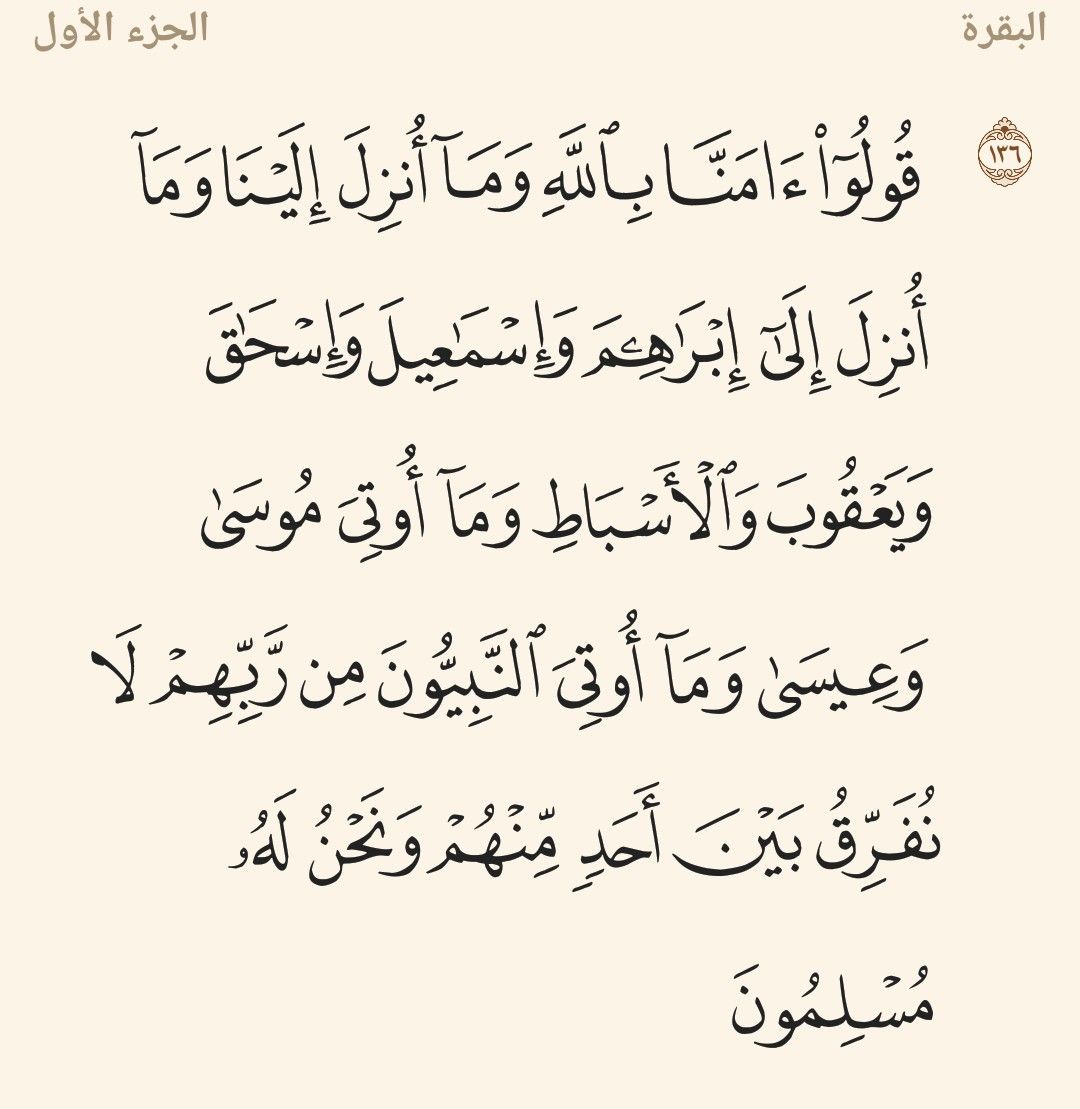 1-الإيمان بأنها كلها منزلة من عند الله حقاً، وأن الله تكلم بها.
المقدمة والنتيجة
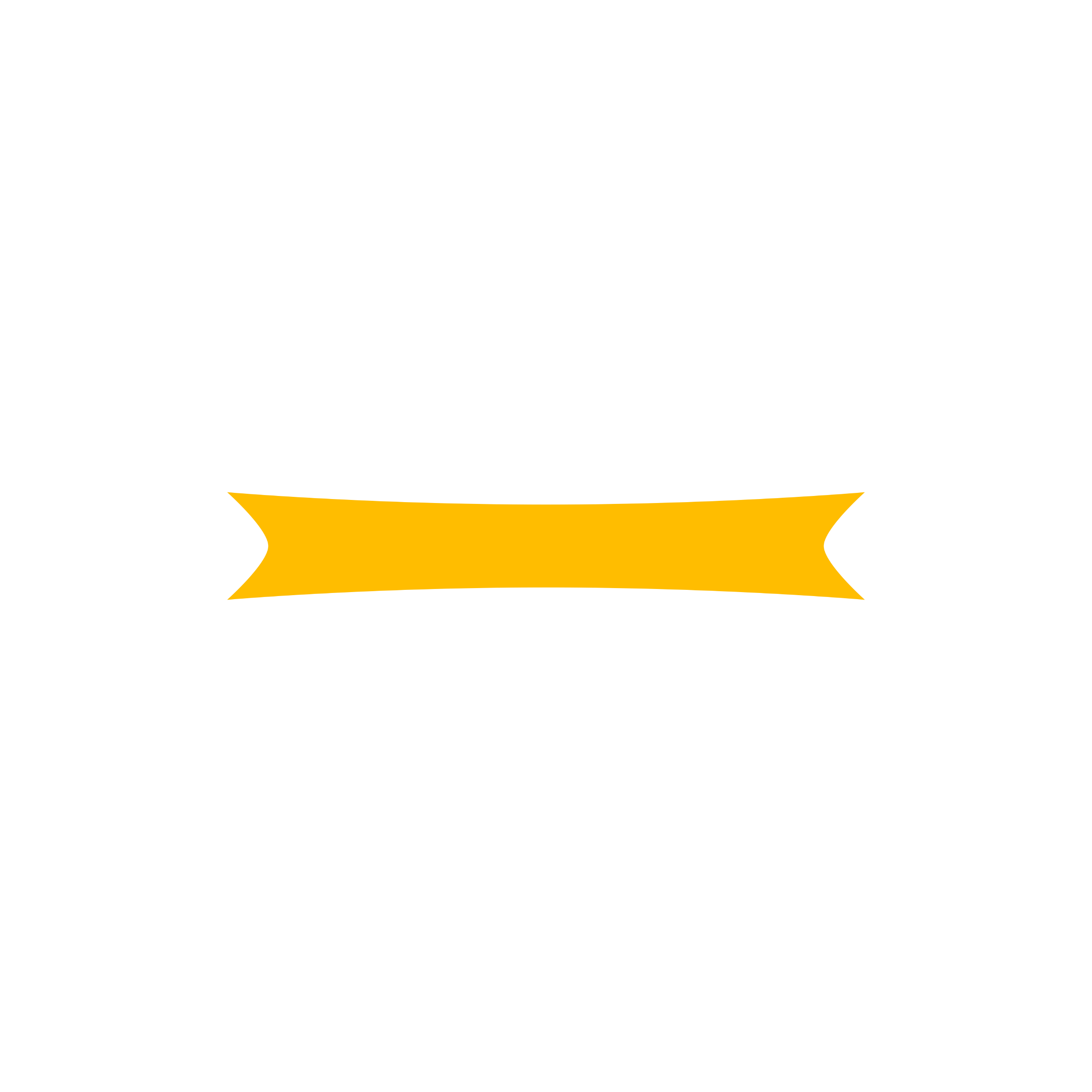 الإيمان بالكُتب
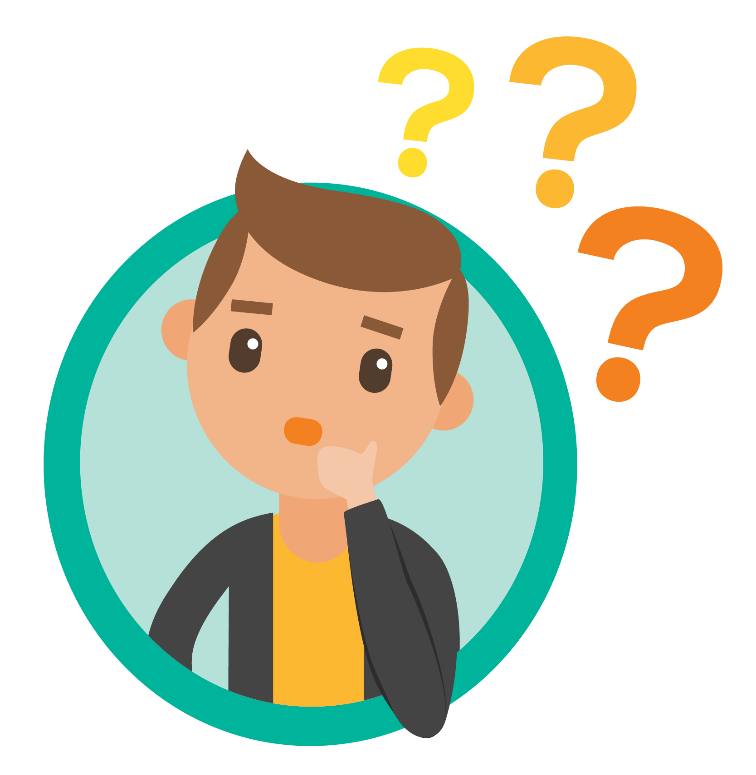 ما يتضمنه الإيمان بالكتب.
عزيزي الطالب المُبدع/ عزيزتي الطالبة المُبدعة:
بينّ/ي مدى صحة العبارات التالية و استنبط/ي الأمور التي يتضمنها الإيمان بالكتب:
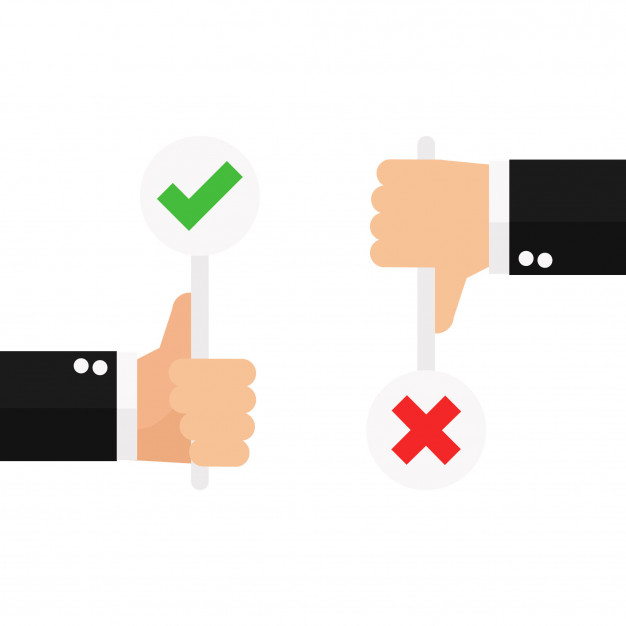 الإيمان الموافِق لمقتضى الإيمان هو الإيمان بالكتب المذكورة في القرآن فقط.
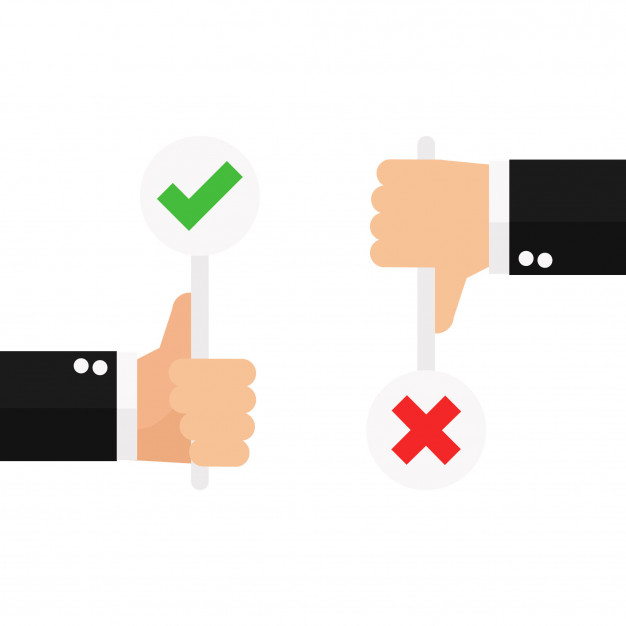 العبارة خاطئة.
مناقشة
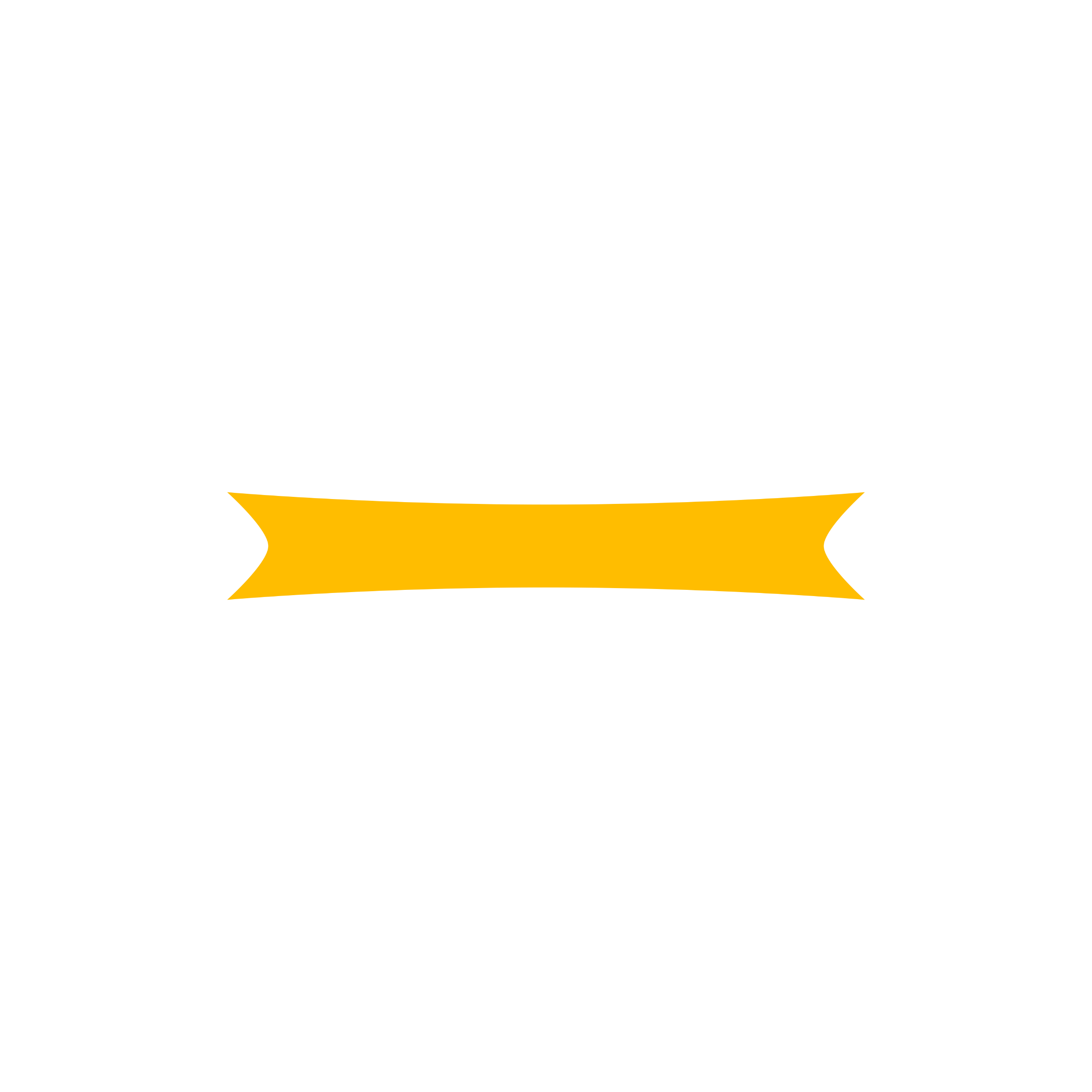 الإيمان بالكُتب
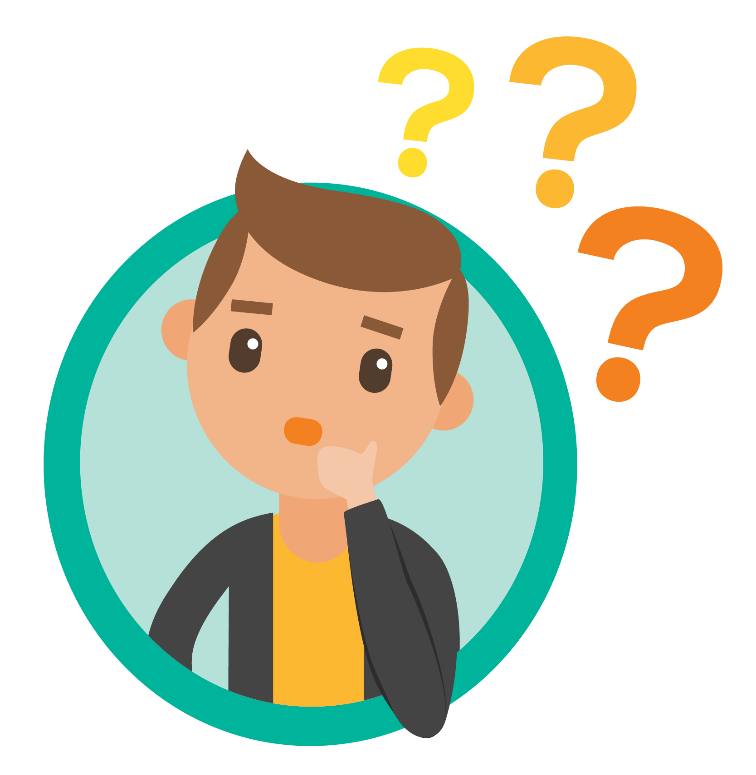 ما يتضمنه الإيمان بالكتب.
عزيزي الطالب المُبدع/ عزيزتي الطالبة المُبدعة:
بينّ/ي مدى صحة العبارات التالية و استنبط/ي الأمور التي يتضمنها الإيمان بالكتب:
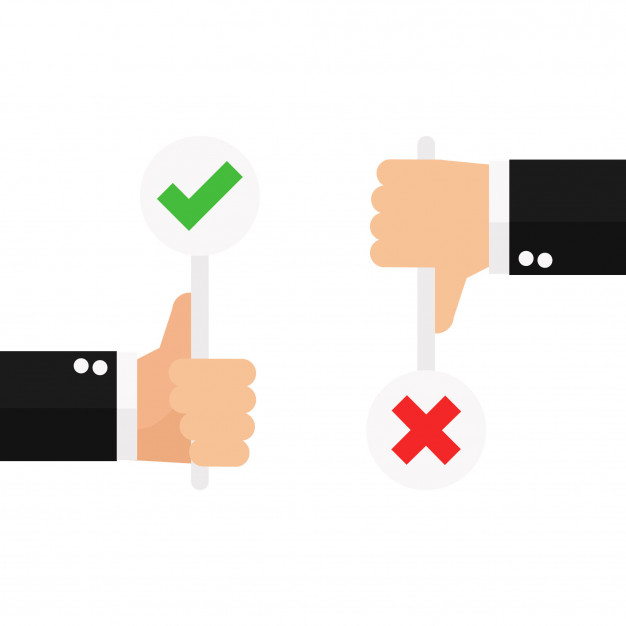 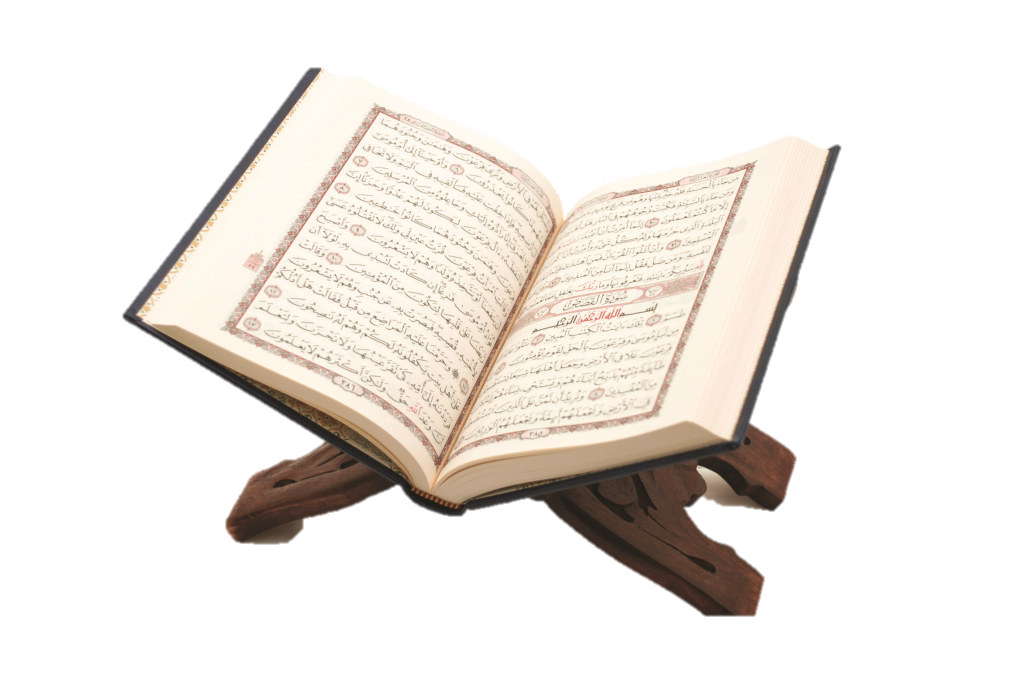 إذًا الإيمان بالكتب يقتضي:
2- الإيمان بما سمي لنا منها على وجه الخصوص كالقرآن و التوراة، والإنجيل والزَّبور وصحف إبراهيم وموسى، وما لم يُسمَّ لنا نؤمن به إجمالاً.
يقول تعالى: {وَقُلْ آمَنتُ بِمَا أَنزَلَ اللَّهُ مِن كِتَابٍ ۖ }
المقدمة والنتيجة
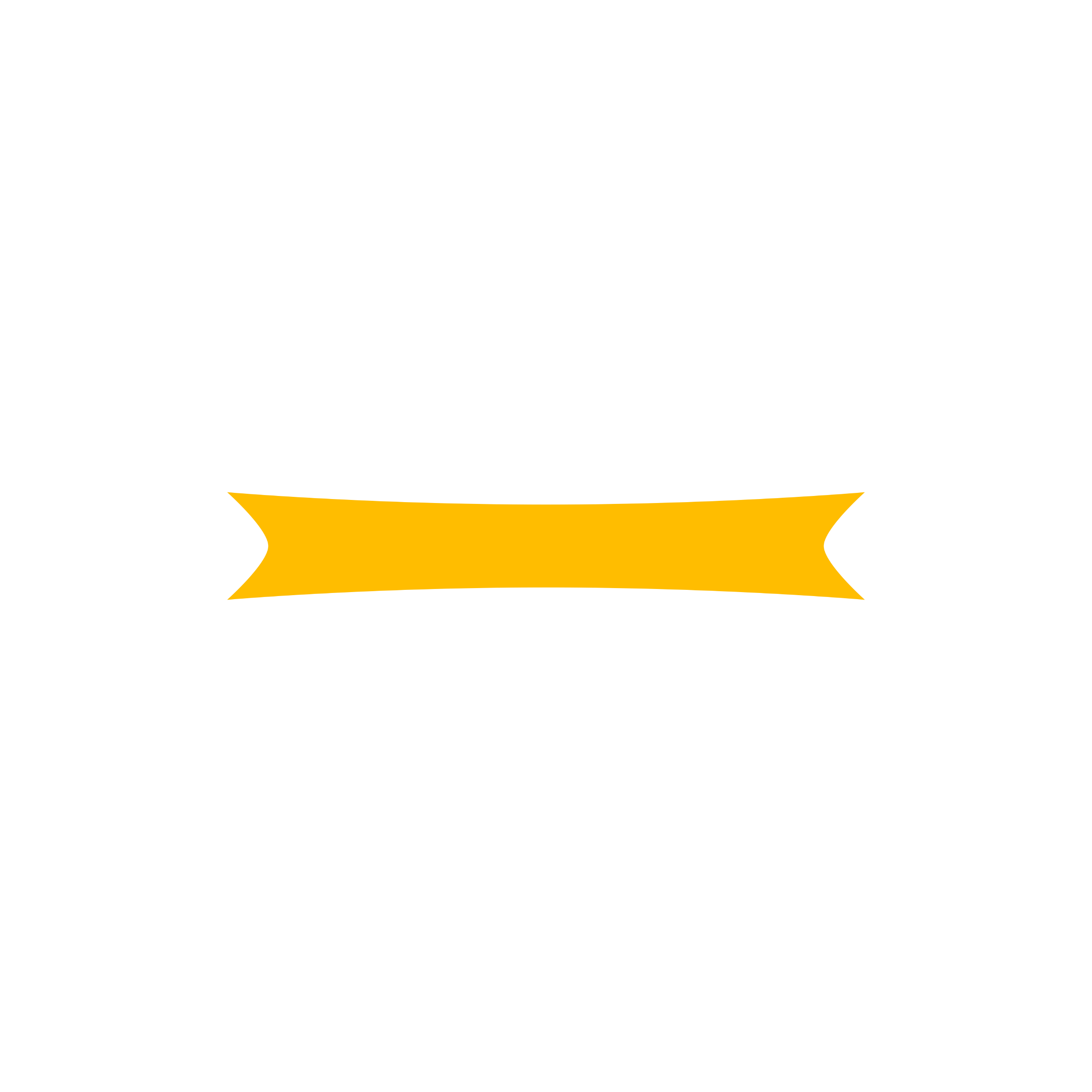 الإيمان بالكُتب
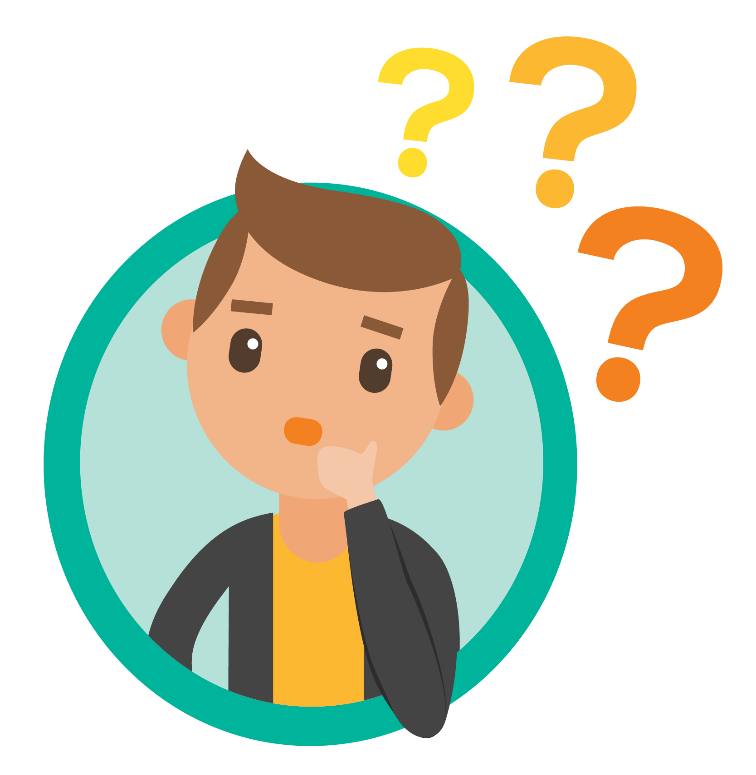 ما يتضمنه الإيمان بالكتب.
عزيزي الطالب المُبدع/ عزيزتي الطالبة المُبدعة:
بينّ/ي مدى صحة العبارات التالية و استنبط/ي الأمور التي يتضمنها الإيمان بالكتب:
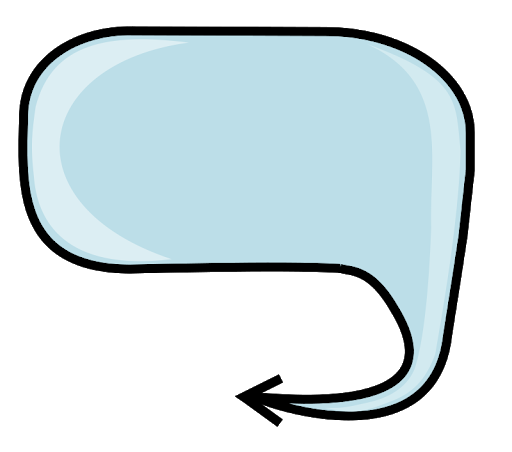 الإيمان بالكُتب ينقسم إلى :
وضحّ/ي الفرق بين كل نوع :
إيمان مجمل
إيمان مُفصل
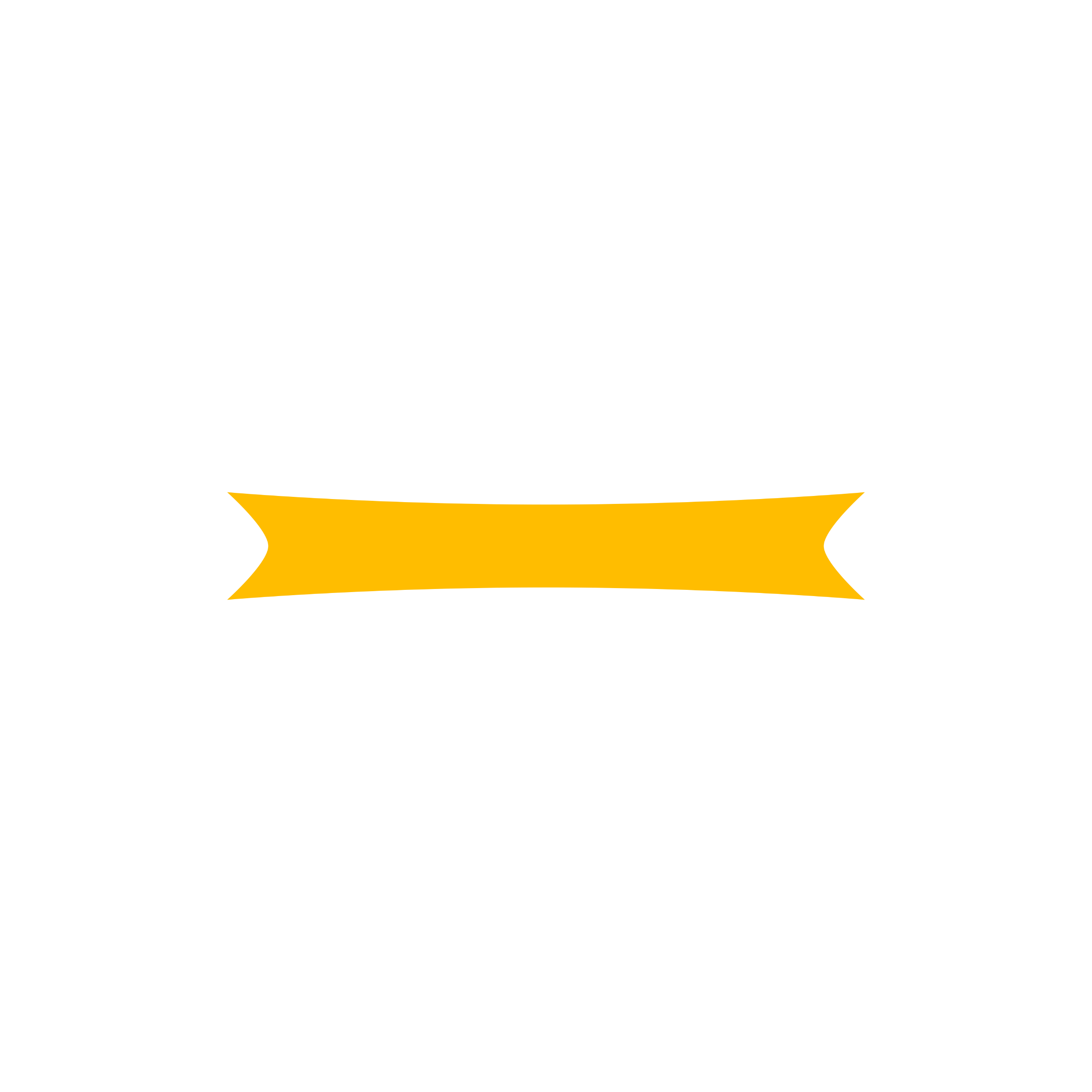 نشاط صـ 47
الإيمان بالكُتب
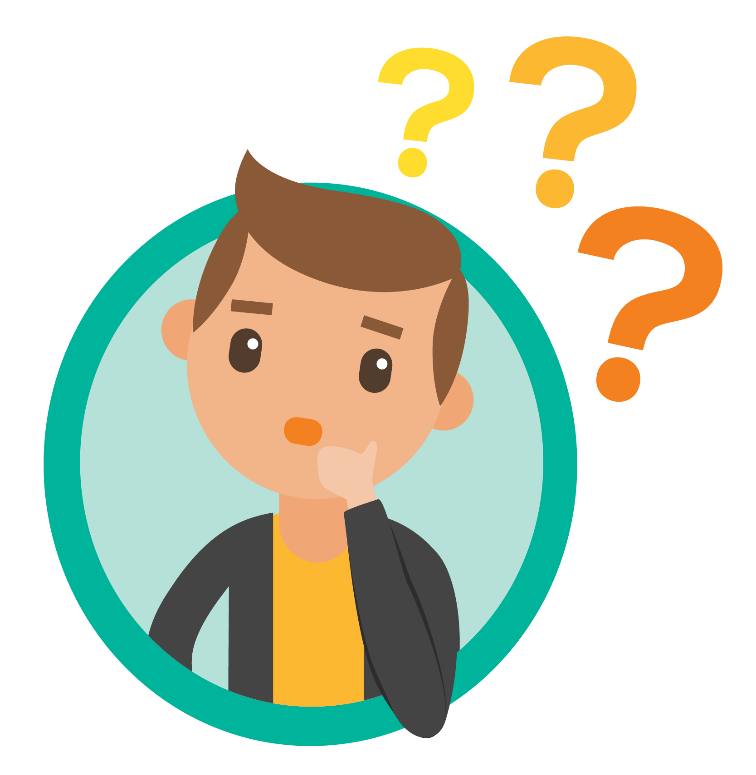 ما يتضمنه الإيمان بالكتب.
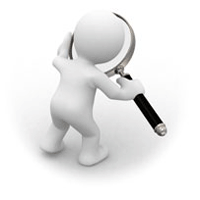 عزيزي الطالب المُبدع/ عزيزتي الطالبة المُبدعة:
استدل/ي من القرآن الكريم على الكُتب السماوية الآتية:
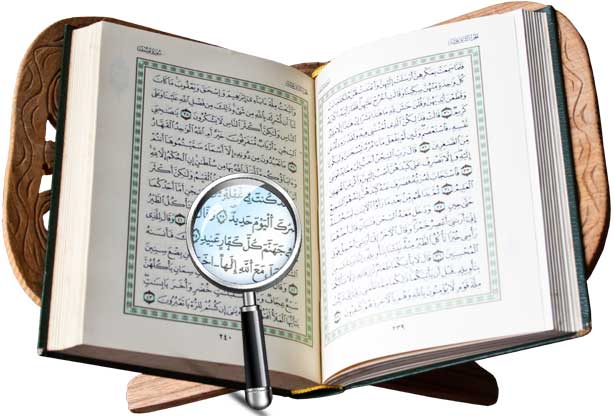 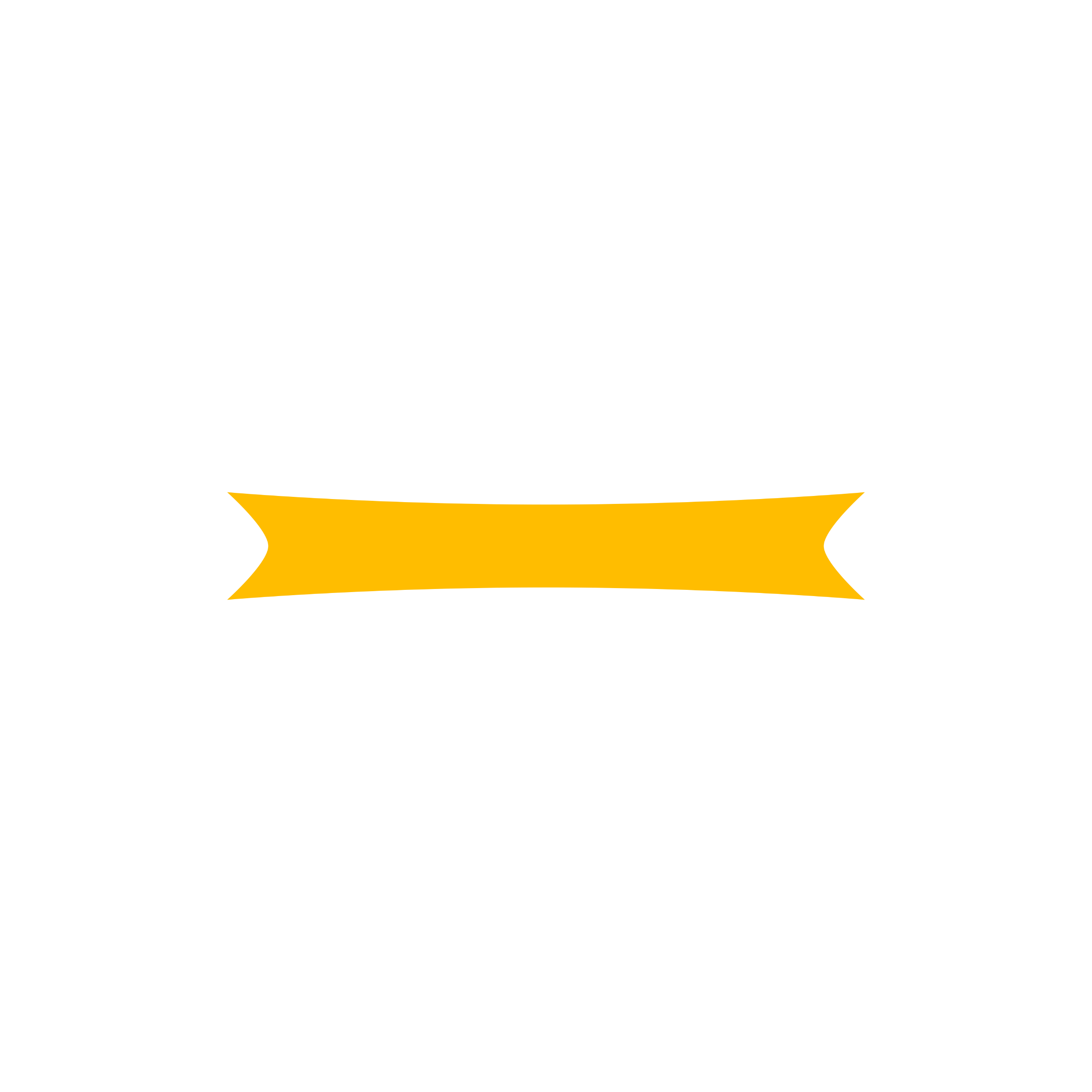 الإيمان بالكُتب
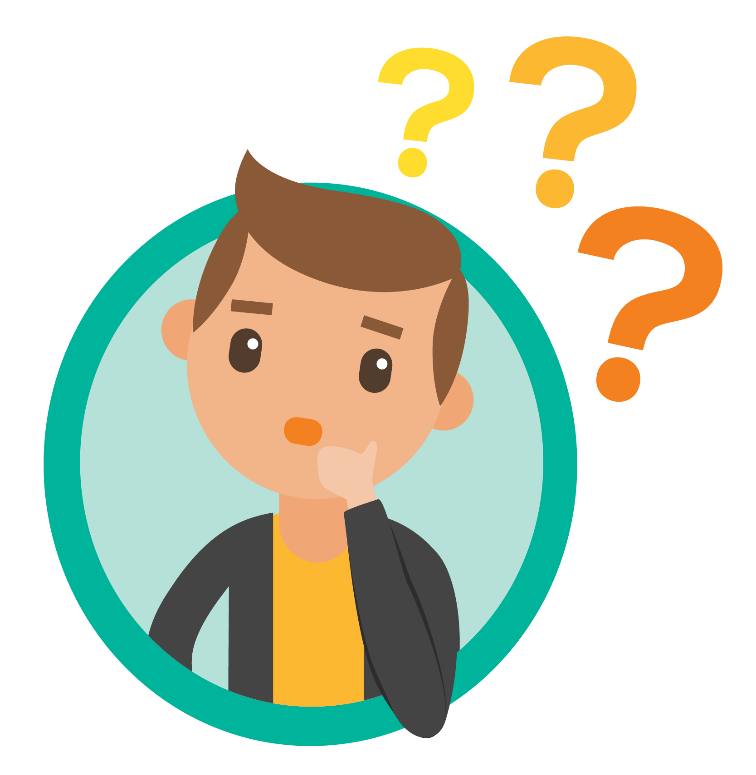 ما يتضمنه الإيمان بالكتب.
عزيزي الطالب المُبدع/ عزيزتي الطالبة المُبدعة:
بينّ/ي مدى صحة العبارات التالية و استنبط/ي الأمور التي يتضمنها الإيمان بالكتب:
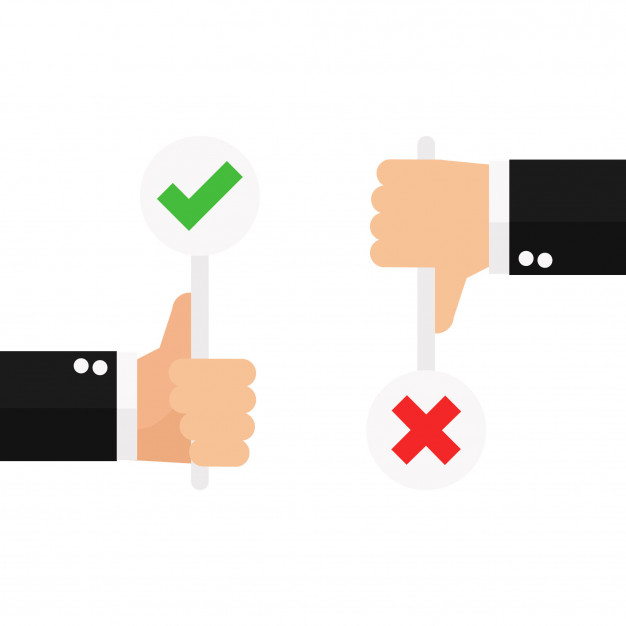 تصديق الأخبار الواردة عنهم في القرآن والسنة مما يوافق مقتضى الإيمان.
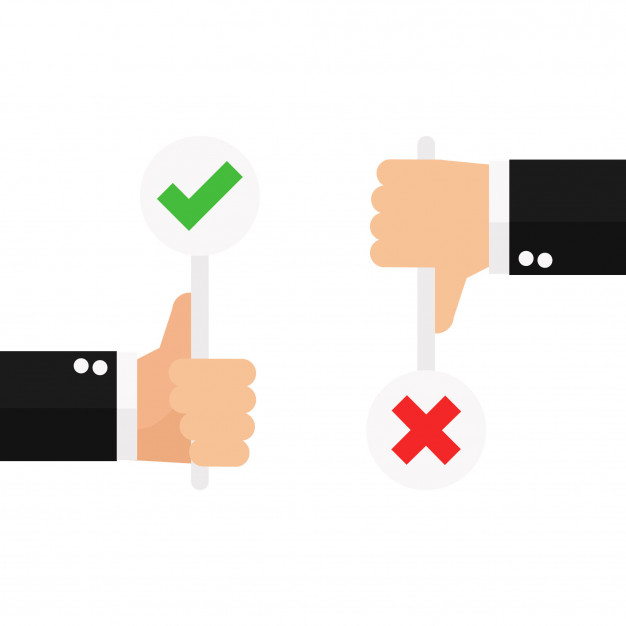 العبارة صحيحة.
مناقشة
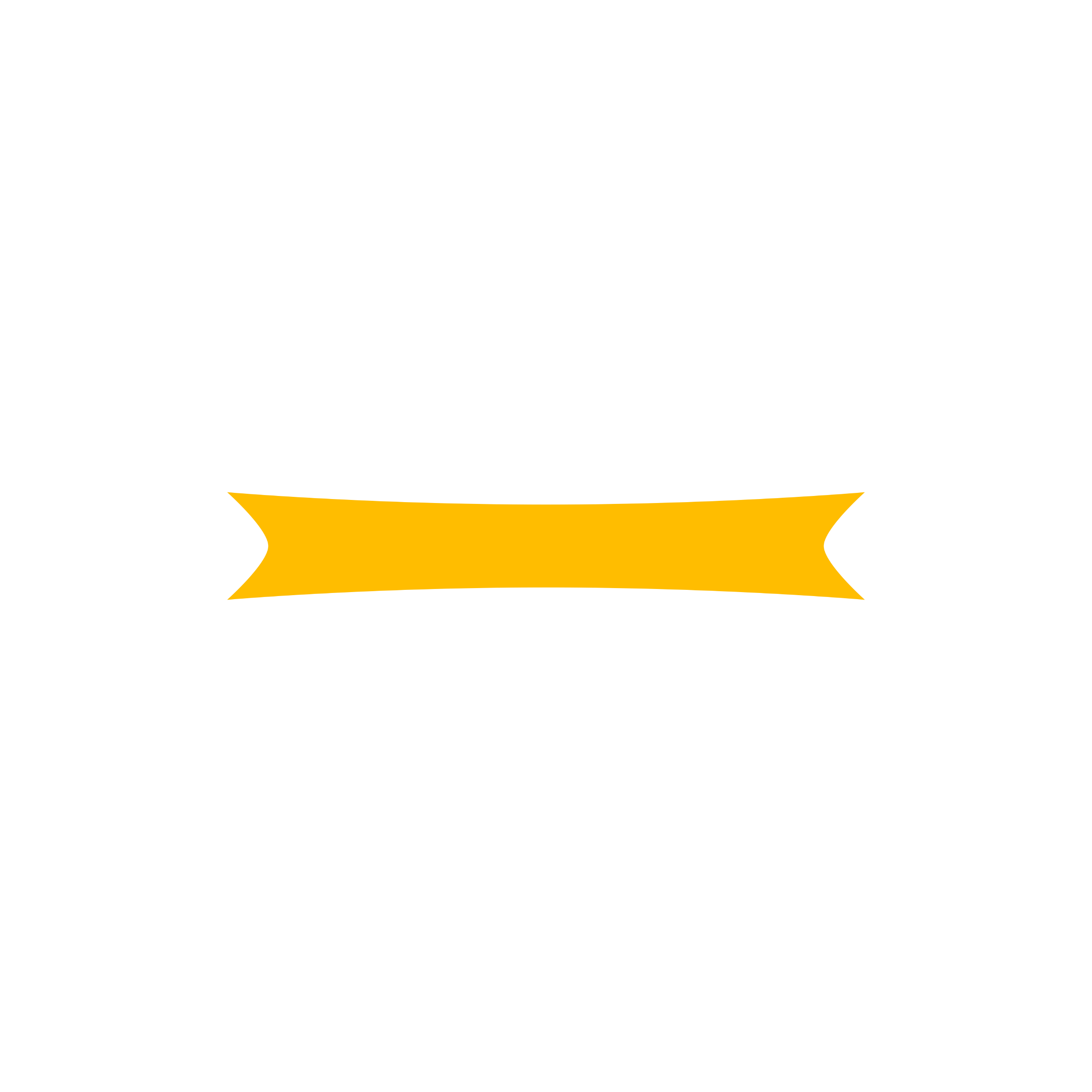 الإيمان بالكُتب
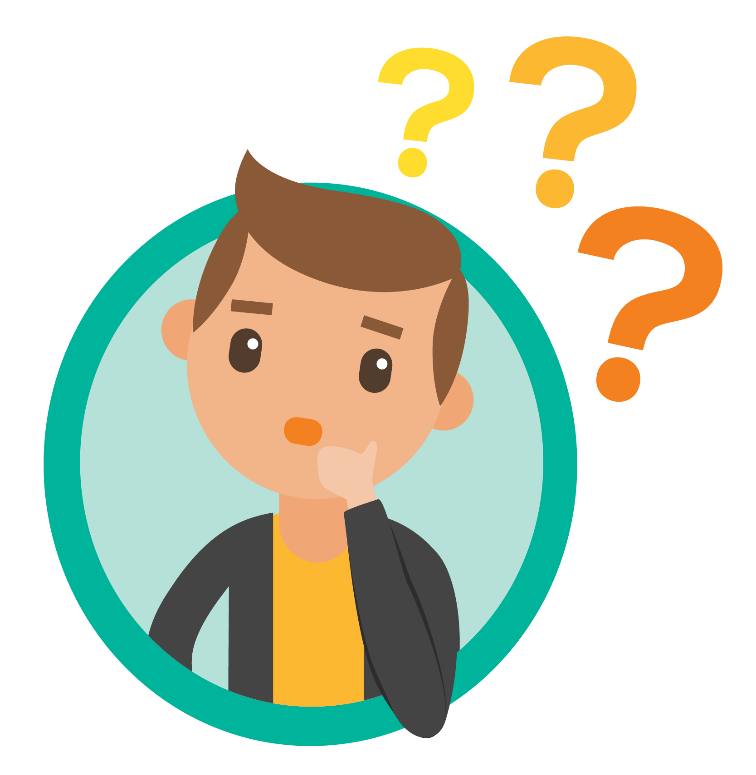 ما يتضمنه الإيمان بالكتب.
عزيزي الطالب المُبدع/ عزيزتي الطالبة المُبدعة:
بينّ/ي مدى صحة العبارات التالية و استنبط/ي الأمور التي يتضمنها الإيمان بالكتب:
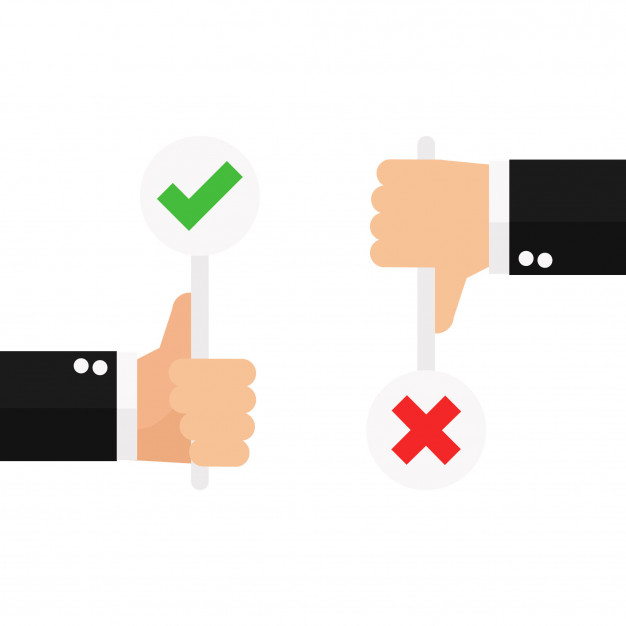 إذًا الإيمان بالكتب يقتضي:
3- الإيمان بما صح من أخبار هذه الكتب، وبما أخبرنا الله به ورسوله صلى الله عليه وسلم مما اشتملت عليه .
العبارة صحيحة.
المقدمة والنتيجة
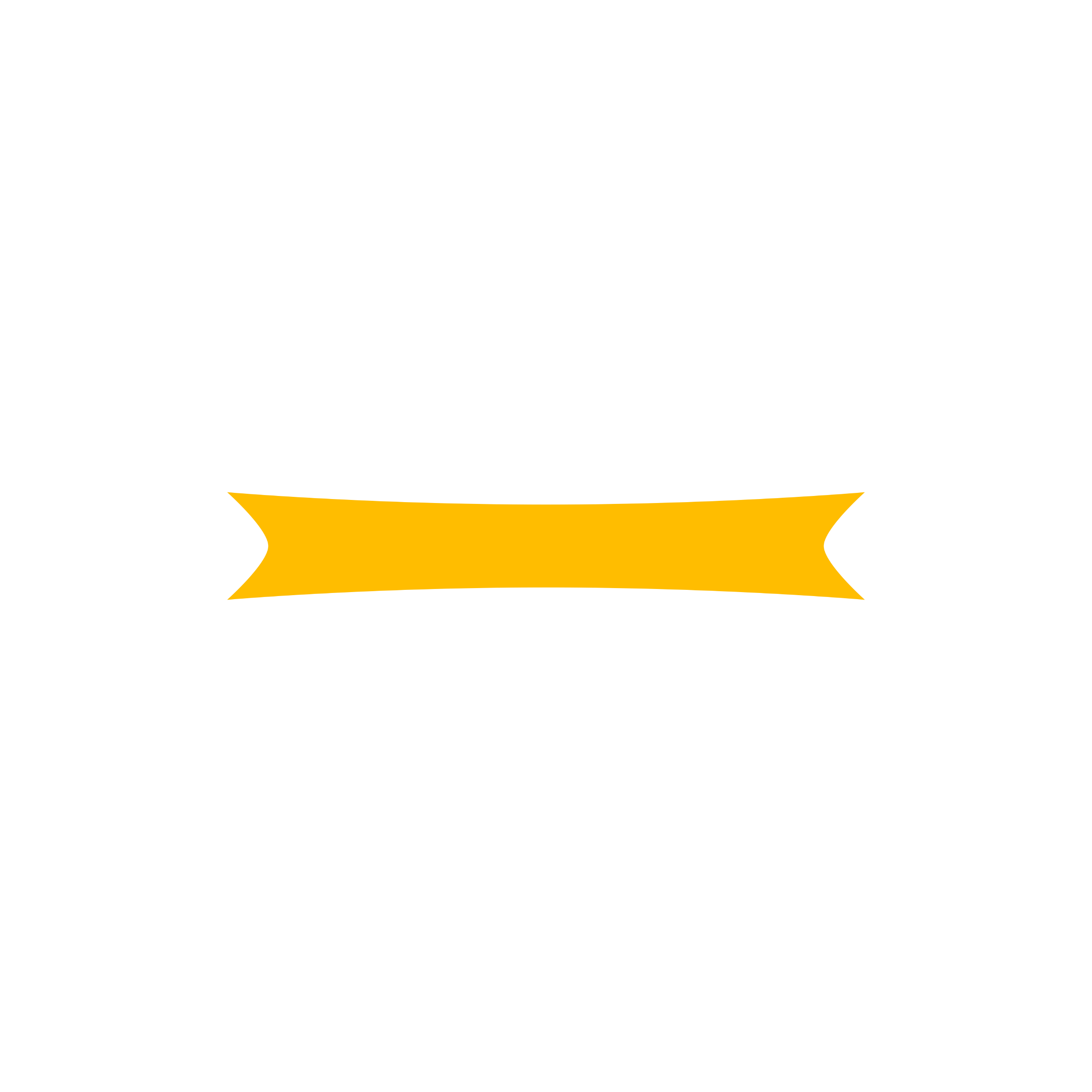 الإيمان بالكُتب
ما يتضمنه الإيمان بالكتب.
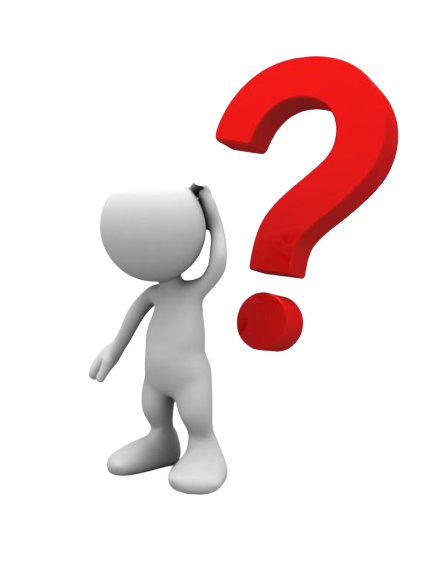 قال تعالى: { أَمْ لَمْ يُنَبَّأْ بِمَا فِي صُحُفِ مُوسَىٰ * وَإِبْرَاهِيمَ الَّذِي وَفَّىٰ * أَلَّا تَزِرُ وَازِرَةٌ وِزْرَ أُخْرَىٰ * وَأَن لَّيْسَ لِلْإِنسَانِ إِلَّا مَا سَعَىٰ }
عزيزي الطالب المُبدع/ عزيزتي الطالبة المُبدعة:

من خلال الآية استنبط/ي ما هو النبأ الذي ورد في الصحف السماوية (صحف إبراهيم وموسى)!
المقدمة والنتيجة
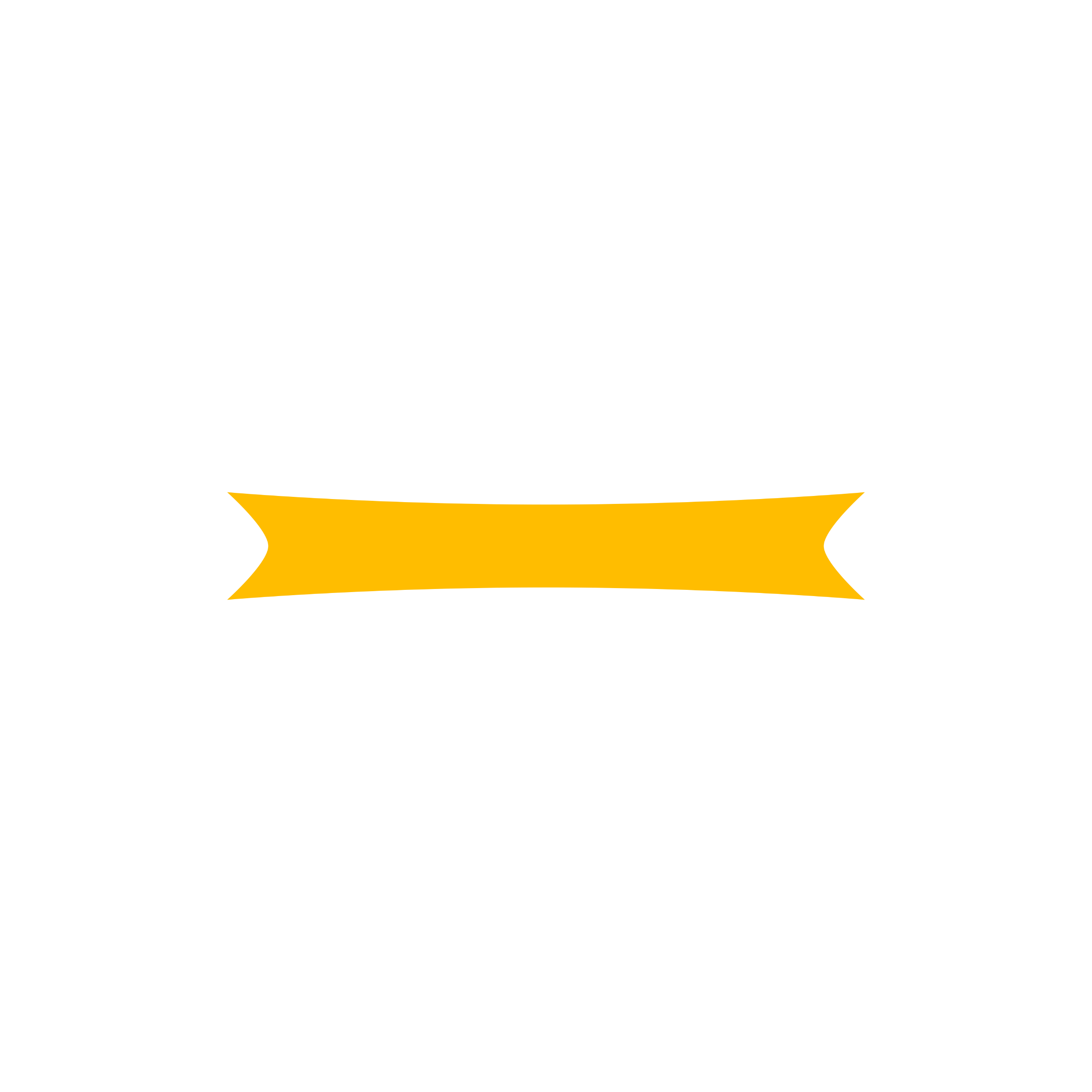 الإيمان بالكُتب
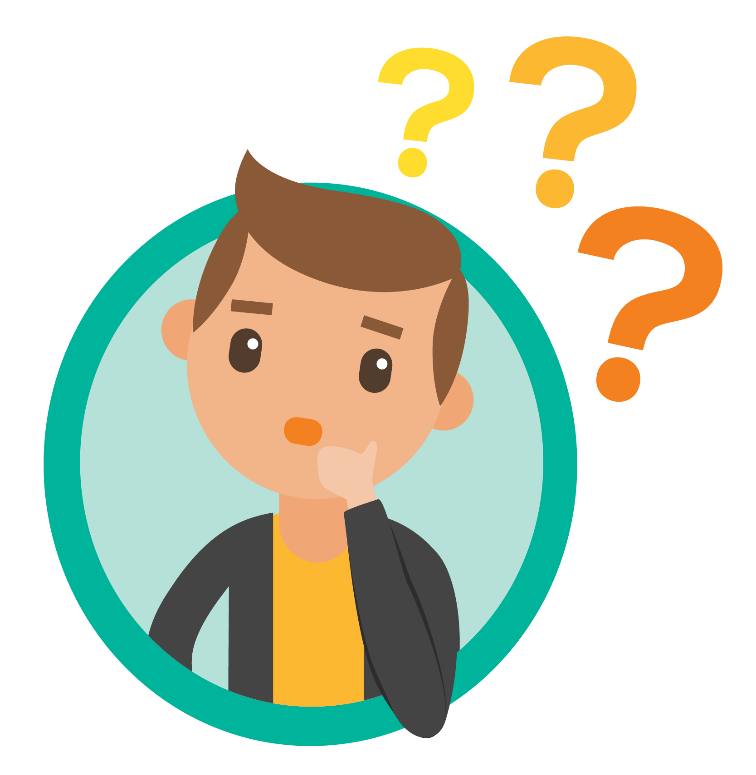 ما يتضمنه الإيمان بالكتب.
عزيزي الطالب المُبدع/ عزيزتي الطالبة المُبدعة:
بينّ/ي مدى صحة العبارات التالية و استنبط/ي الأمور التي يتضمنها الإيمان بالكتب:
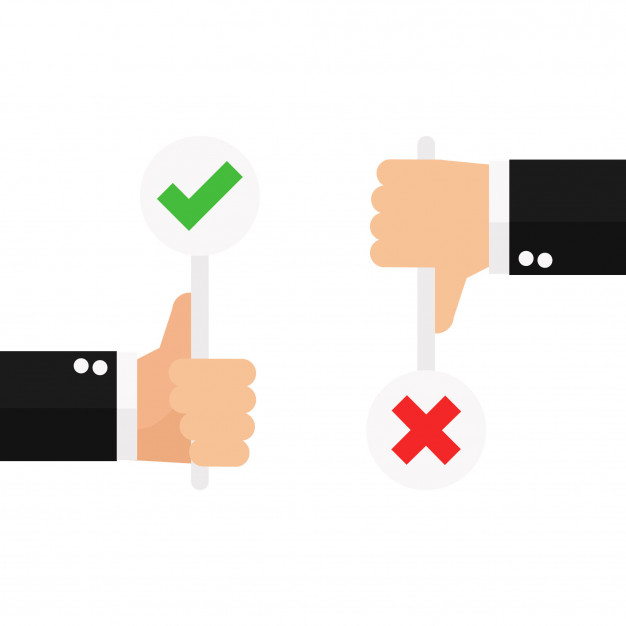 إيمان أهل الكِتاب بكُتبهم يوافق مقتضى الإيمان بالكتب.
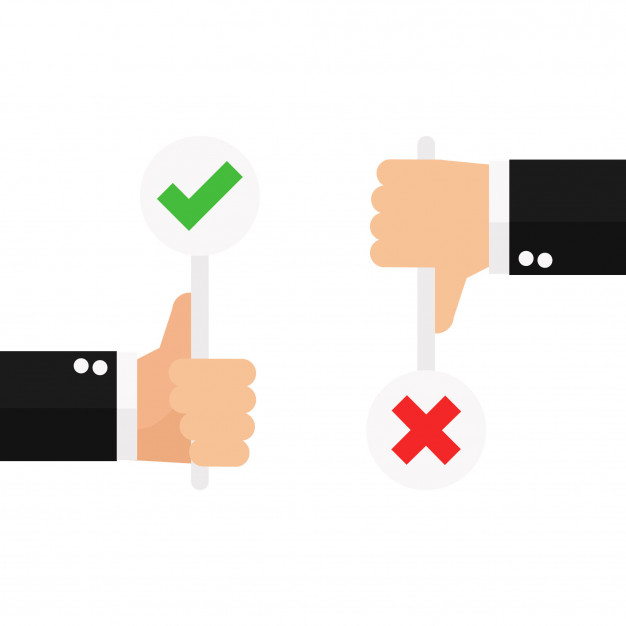 العبارة خاطئة.
مناقشة
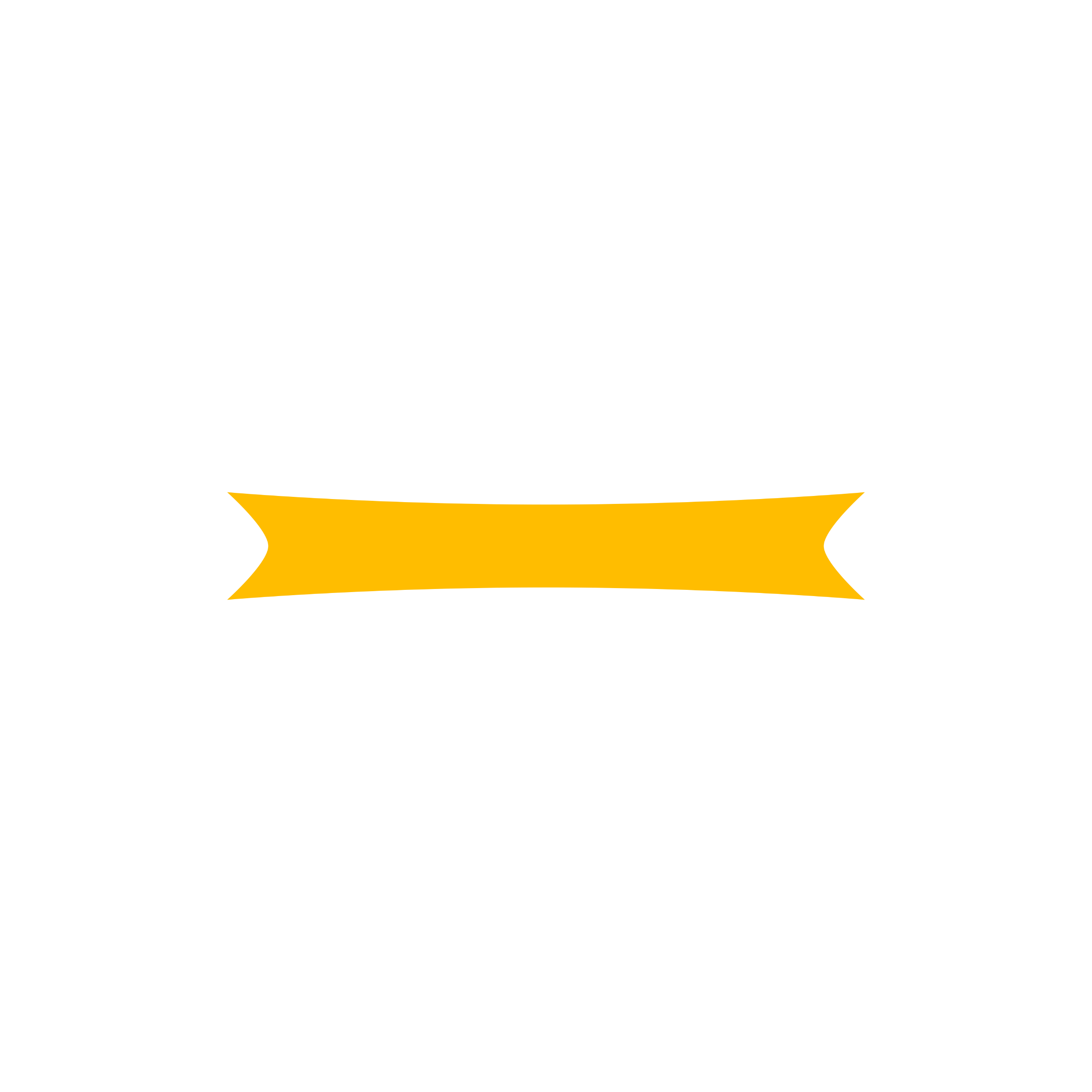 الإيمان بالكُتب
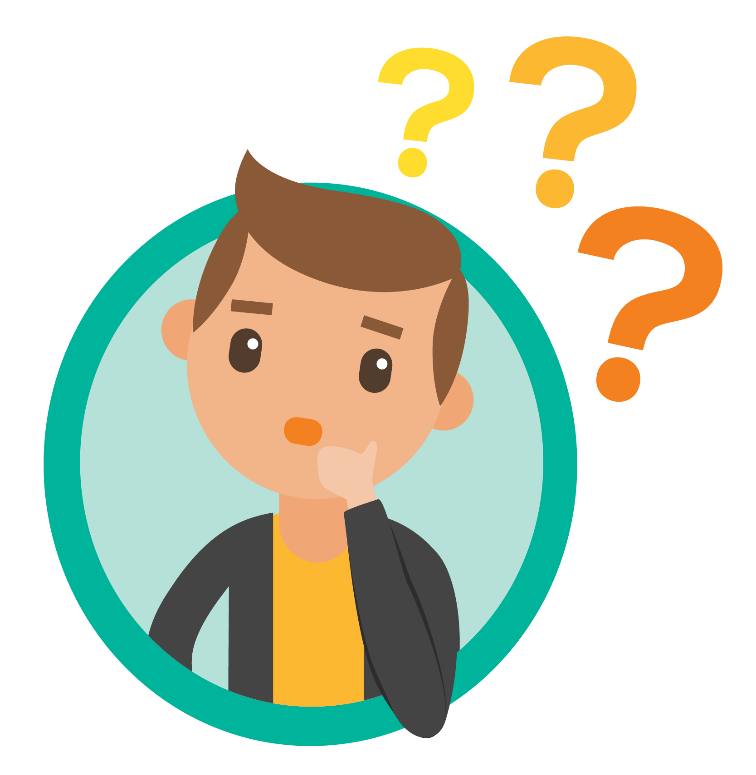 ما يتضمنه الإيمان بالكتب.
عزيزي الطالب المُبدع/ عزيزتي الطالبة المُبدعة:
بينّ/ي مدى صحة العبارات التالية و استنبط/ي الأمور التي يتضمنها الإيمان بالكتب:
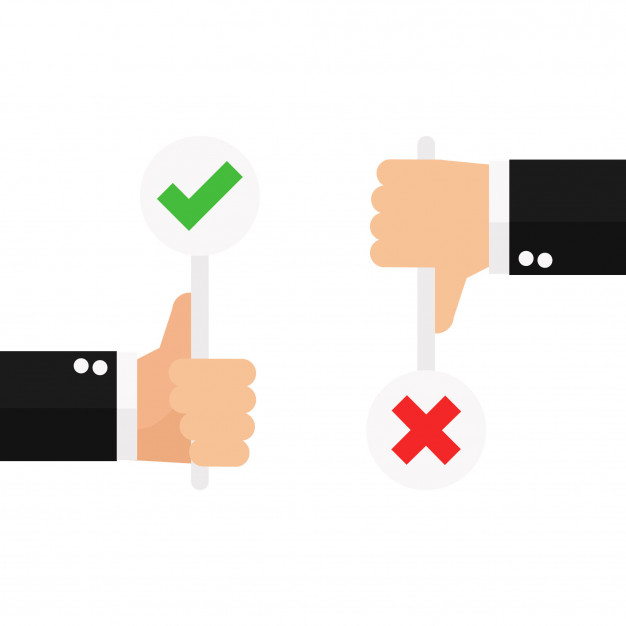 إذًا الإيمان بالكتب يقتضي:
العبارة خاطئة ما لم يؤمنوا بالقرآن الكريم.
4- الإيمان بالقرآن الكريم المنزل على خاتم النبيبن محمد صلى الله عليه وسلم والعمل به.
مناقشة
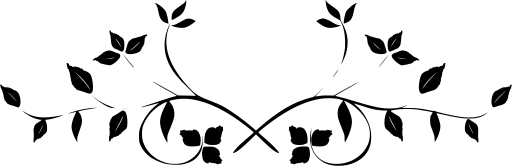 عزيزي الطالب المُبدع / عزيزتي الطالبة المُبدعة:
يقتضي الإيمان بالكتب أربعة أمور ، لخص/ي الأمور تلخيصًا وافيًا :
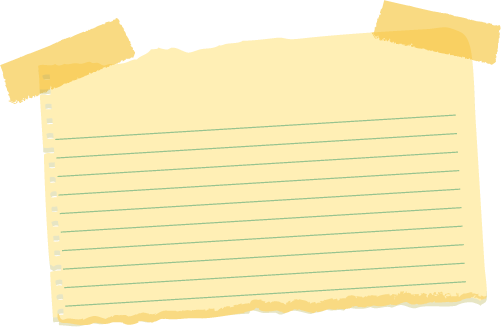 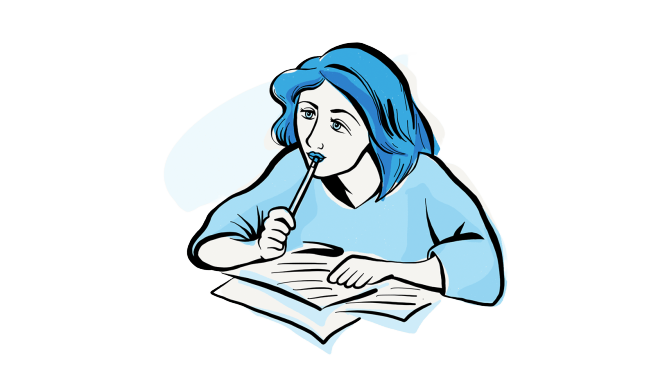 مهارة التلخيص
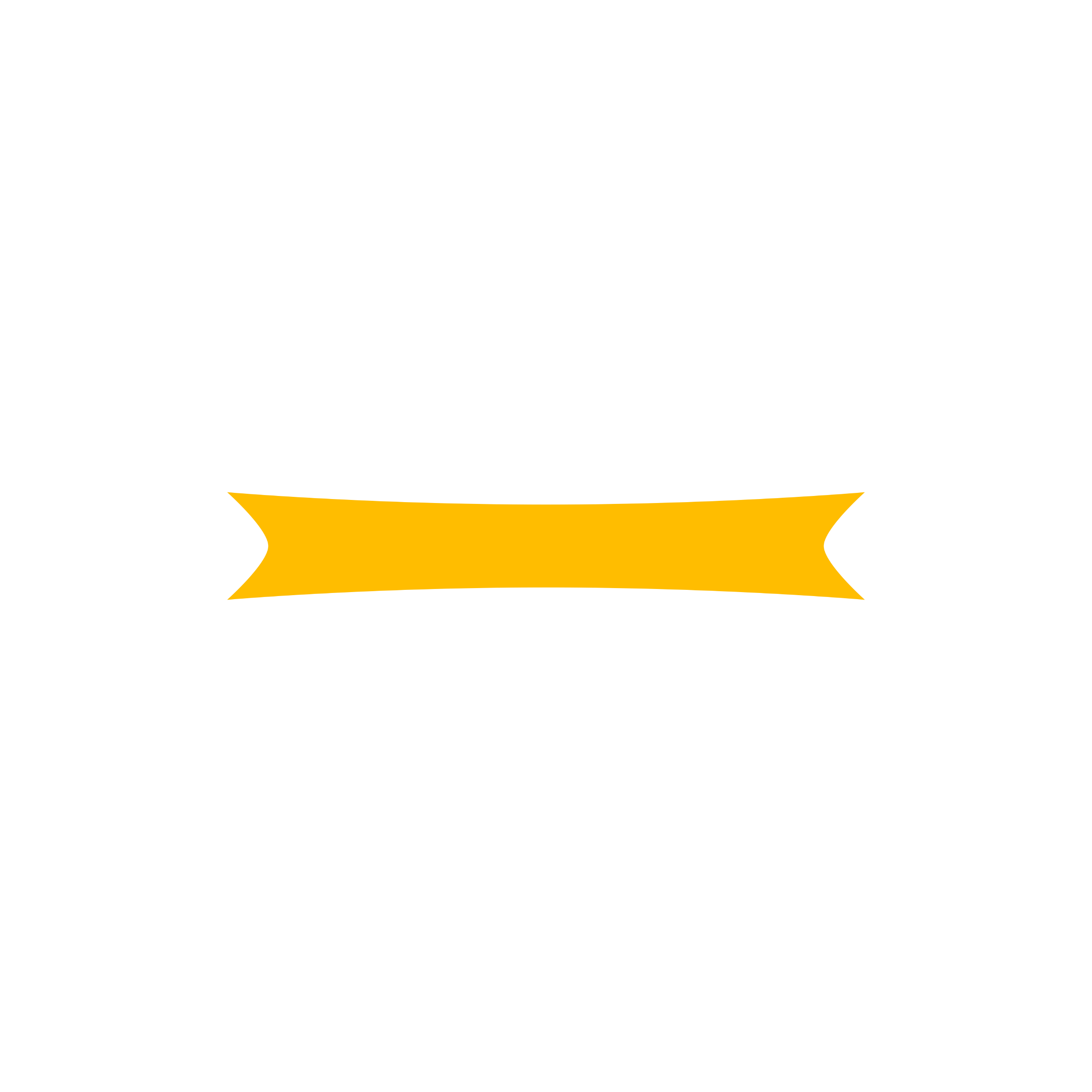 بدء المؤقت
انتهى الوقت!
الإيمان بالكُتب
خصائص القرآن الكريم
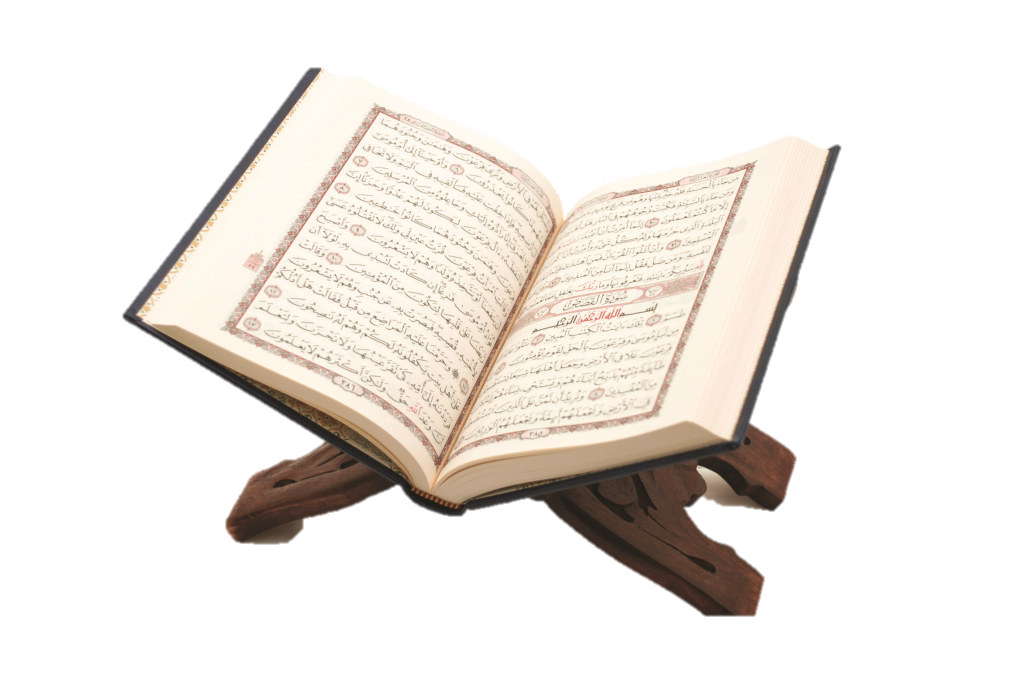 عزيزي الطالب/ عزيزتي الطالبة:
لديك دقيقة واحدة ، اذكر/ي فيها أكبر قدر من خصائص القرآن الكريم التي لا تنتهي!
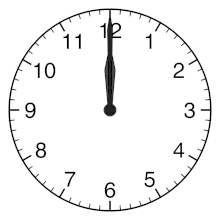 مناقشة
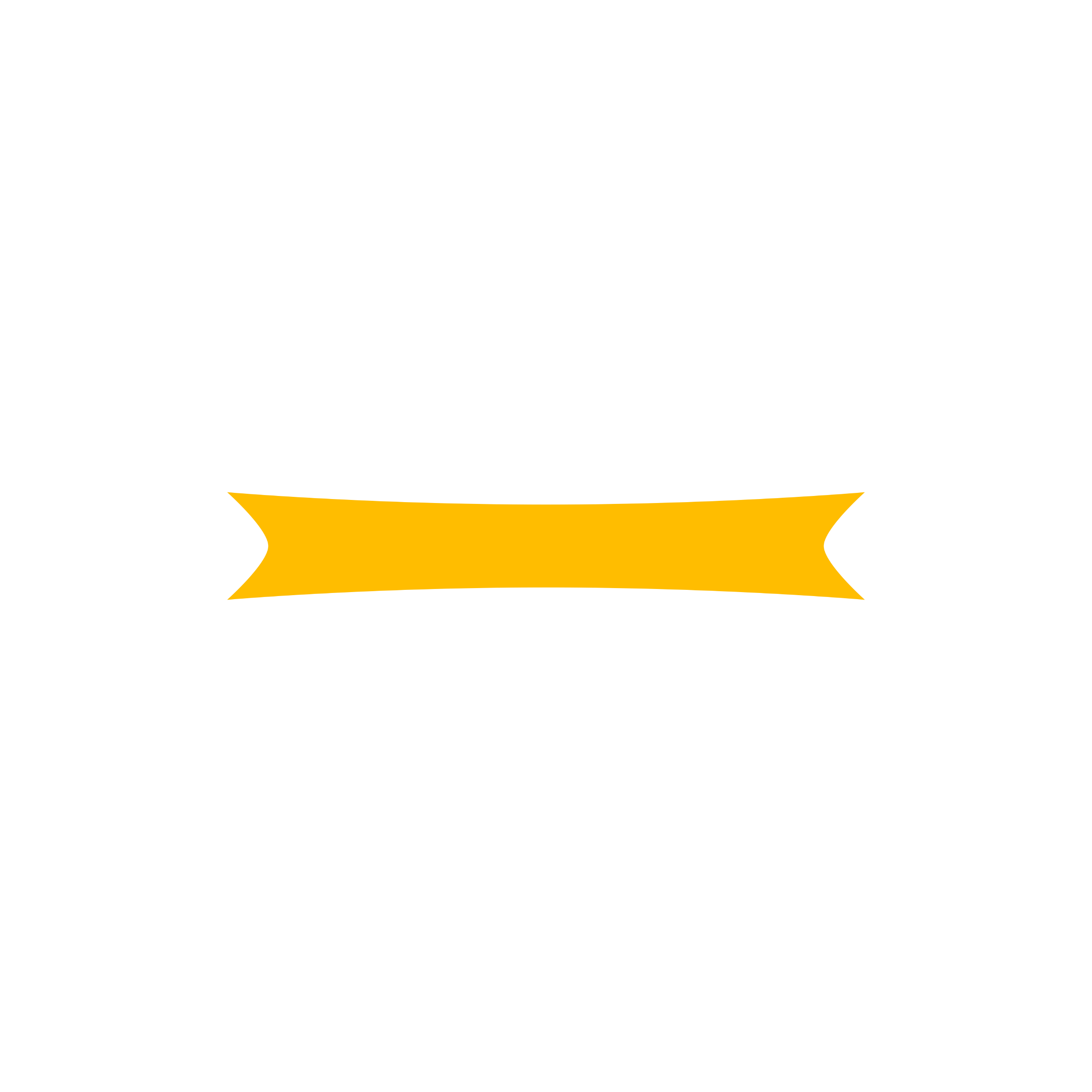 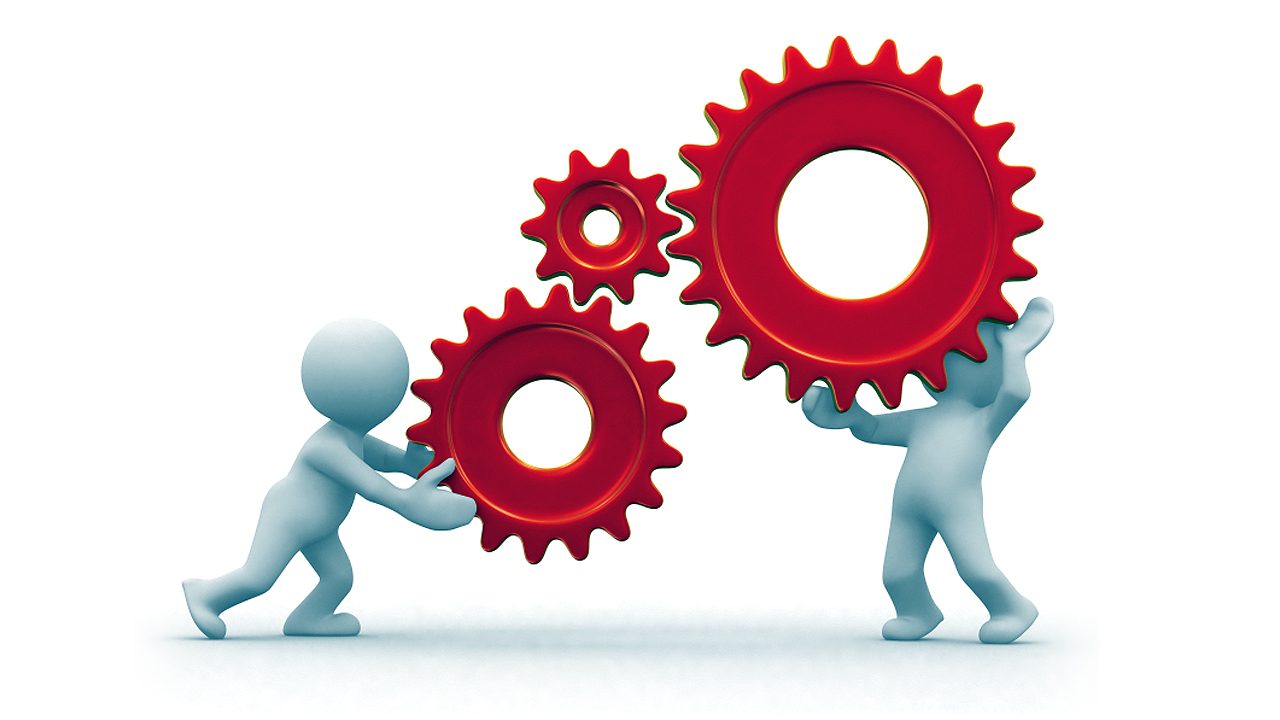 الإيمان بالكُتب
خصائص القرآن الكريم
1- أنه أشرف الكتب المنزلة.
7 - أنه عام لجميع الناس في كل زمان ومكان.
6 - أنه كافٍ عما سبقه من كتب.
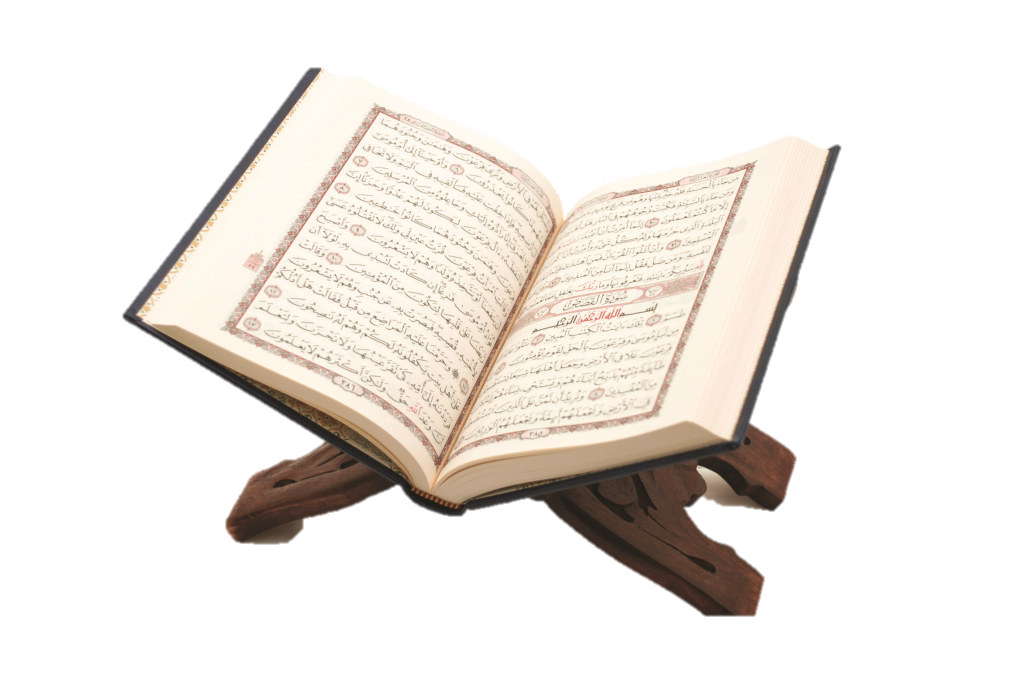 2 - أنه مُعْجِز للجن والإنس.
8 - أنه الذي يجب اتباعه بإحلال حلاله، وتحريم حرامه، والعمل بأوامره ونواهيه.
5 - أنه ناسخٌ لما سبقه من الكتب وحاكم عليها.
4 - أنه لا يأتيه الباطل فهو محفوظ من الزيادة والنقصان.
3 - أنه آخر كتاب نزل من عند الله.
المساجلة الحلقية
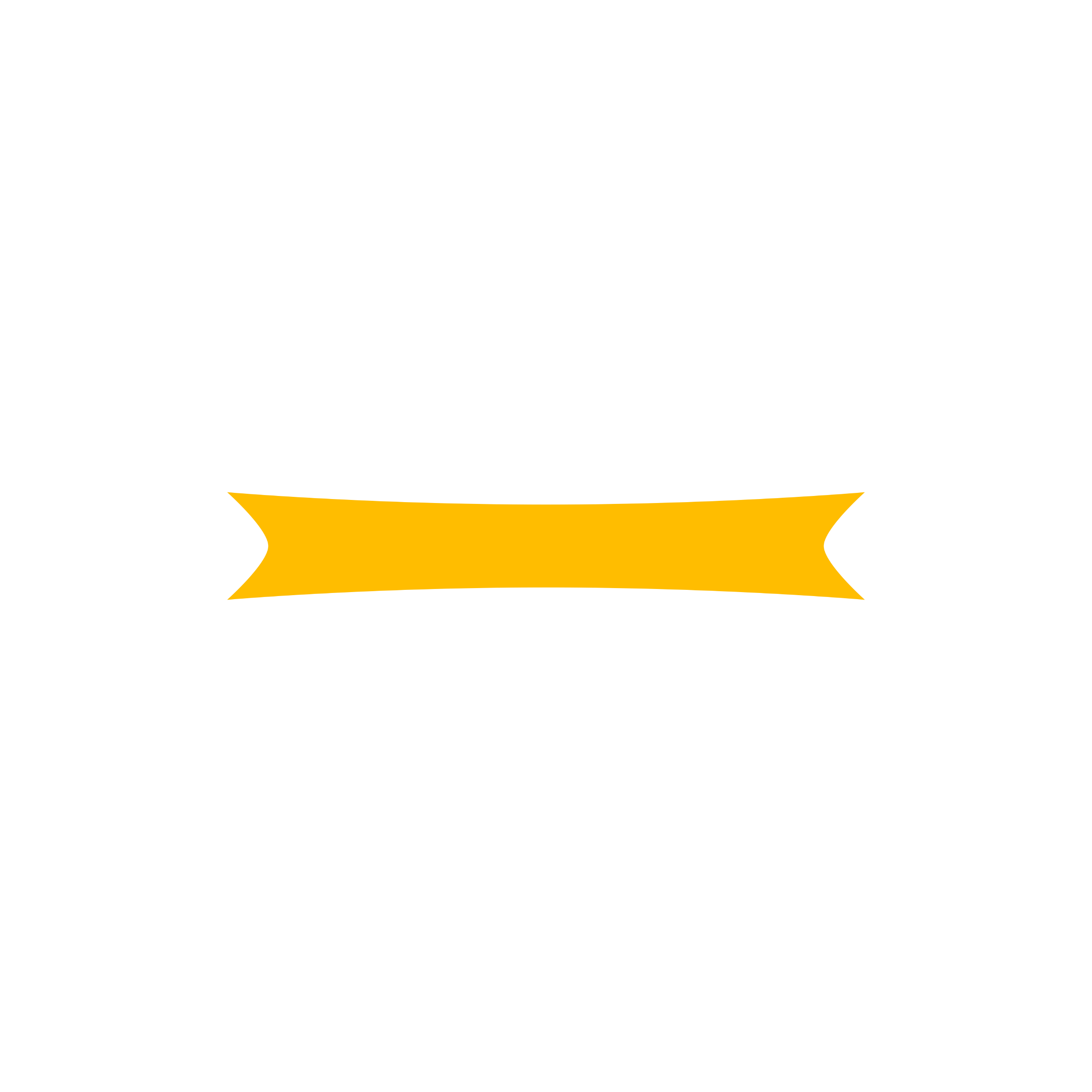 نشاط صـ 49
الإيمان بالكُتب
خصائص القرآن الكريم
أدلّل على خصائص القرآن الكريم الآتية بدليل واحد من القرآن أو السنة:
قوله تعالى: {لَّا يَمَسُّهُ إِلَّا الْمُطَهَّرُونَ}
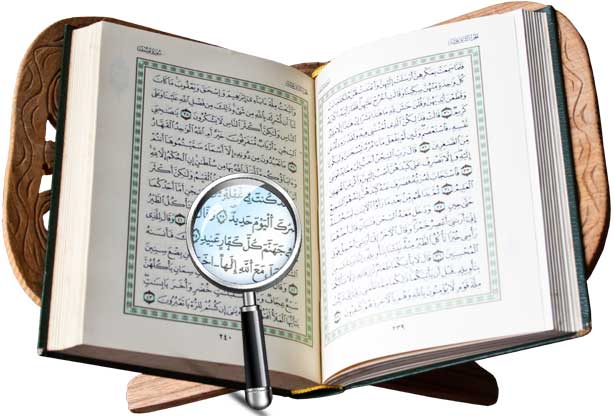 قال ﷺ : ( مَن قرأ حرفًا من كتاب الله فله به حسنة، والحسنة بعشر أمثالها)
قوله تعالى: {وَنُنَزِّلُ مِنَ الْقُرْآنِ مَا هُوَ شِفَاءٌ وَرَحْمَةٌ لِّلْمُؤْمِنِينَ ۙ}
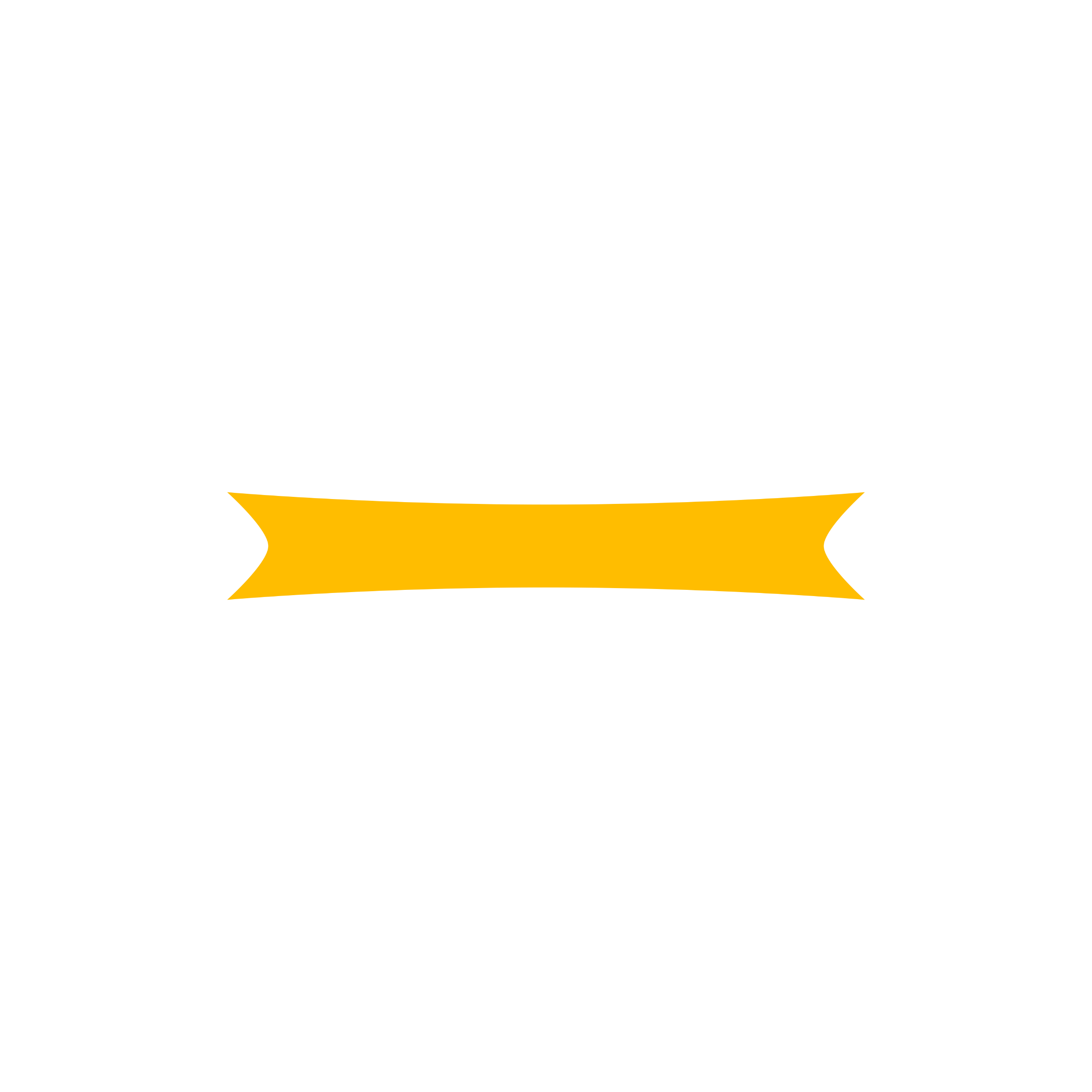 الإيمان بالكُتب
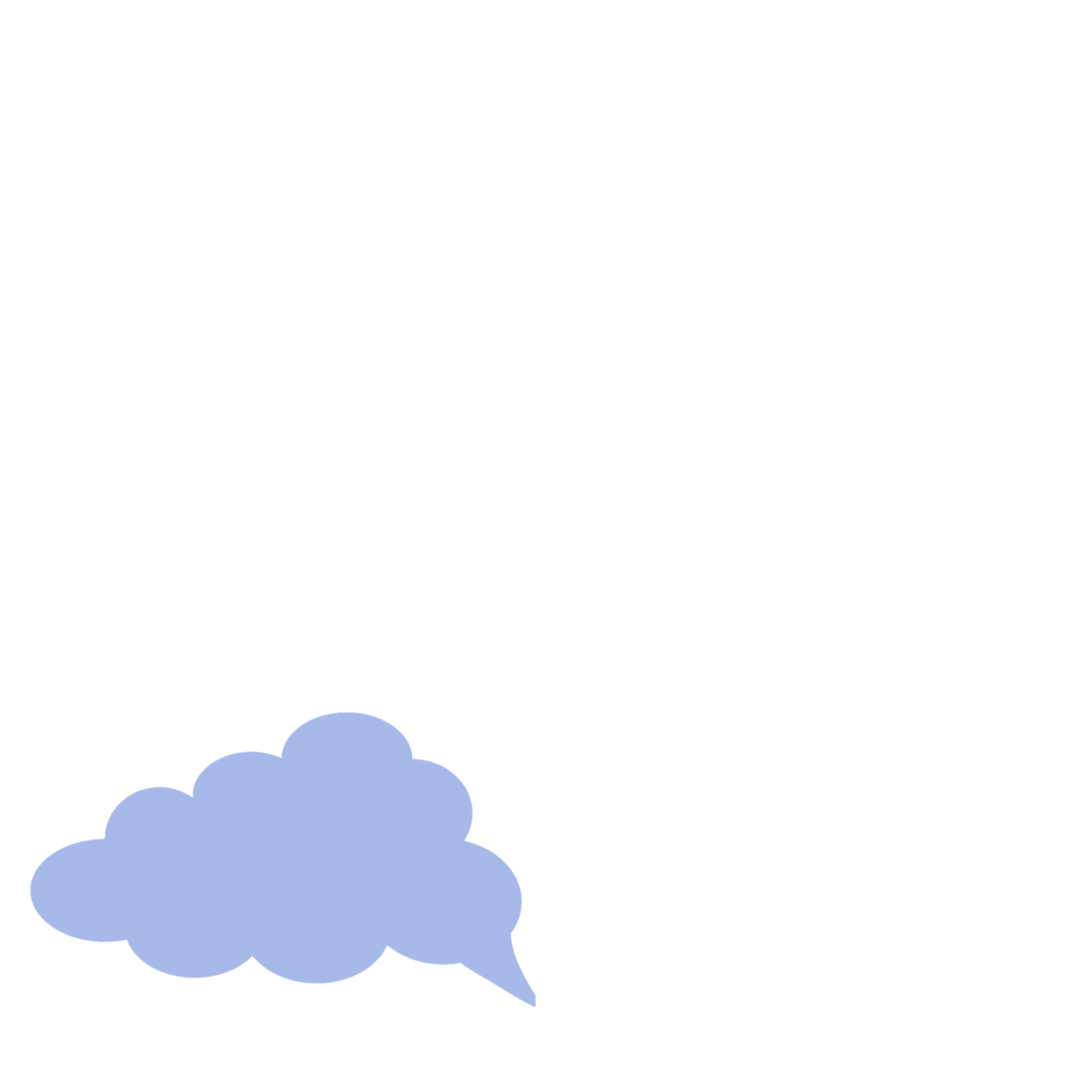 صور الضلال في الكتب السماوية
اليهود والنصارى
الكفار والفلاسفة
استنبط/ي من الآيات صور الضلال للكفار واليهود والنصارى!
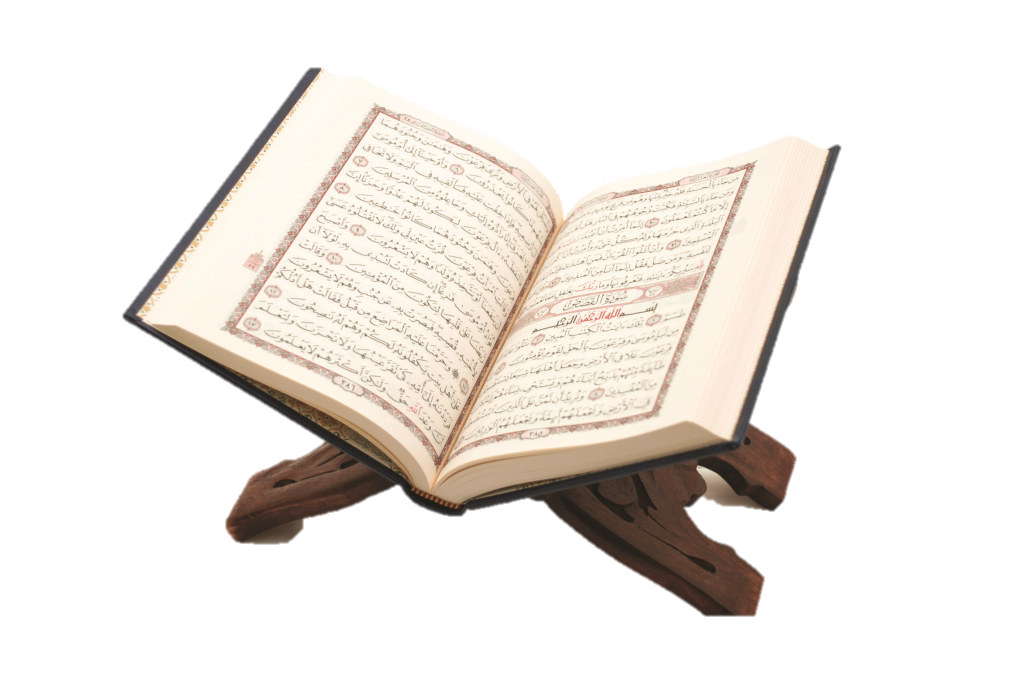 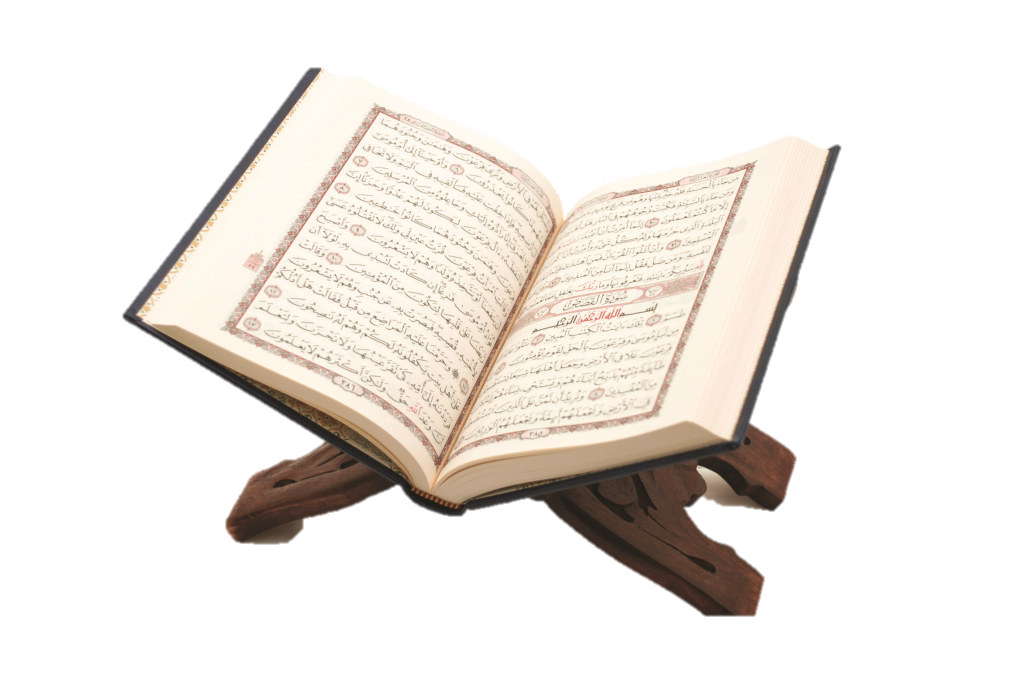 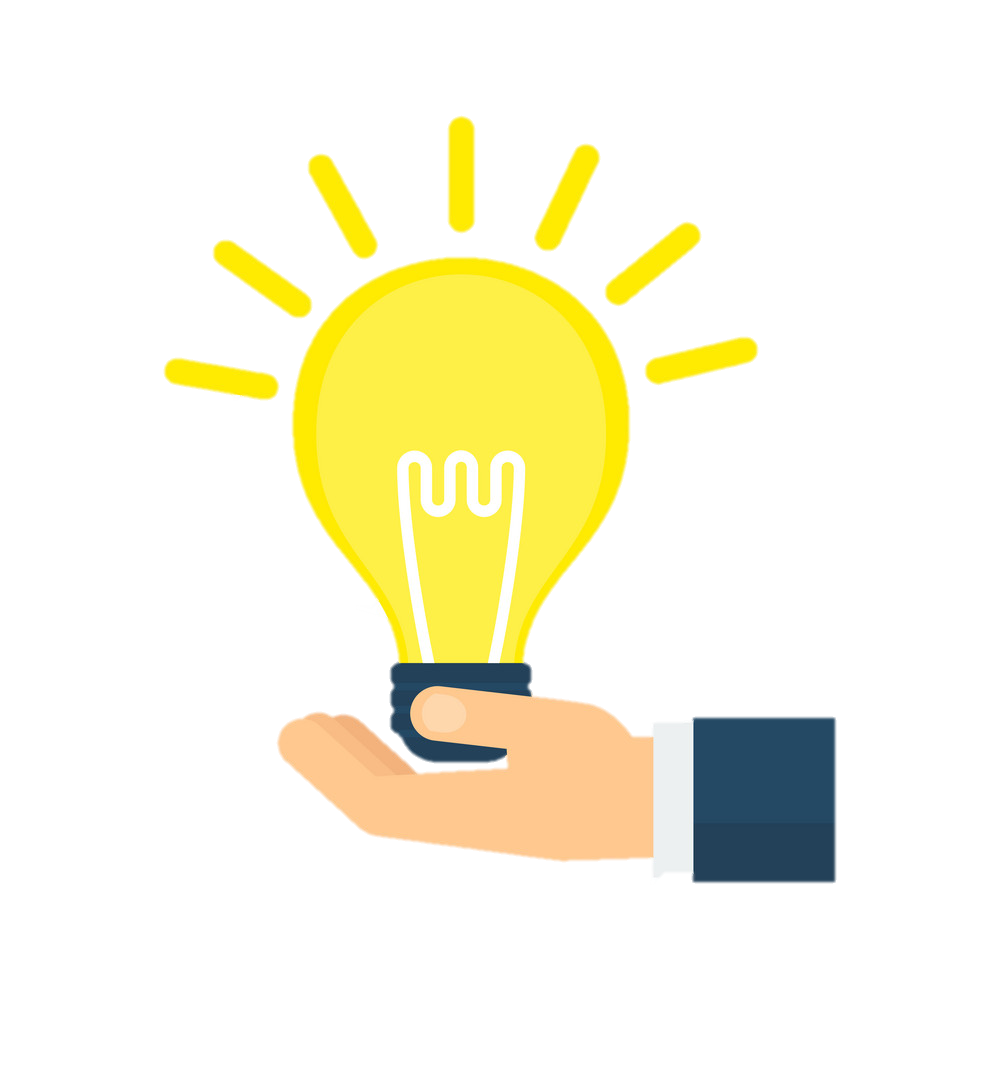 يقول تعالى: { بَلِ الَّذِينَ كَفَرُوا فِي تَكْذِيبٍ }
يقول تعالى: {وَإِذَا قِيلَ لَهُمْ آمِنُوا بِمَا أَنزَلَ اللَّهُ قَالُوا نُؤْمِنُ بِمَا أُنزِلَ عَلَيْنَا وَيَكْفُرُونَ بِمَا وَرَاءَهُ وَهُوَ الْحَقُّ مُصَدِّقًا لِّمَا مَعَهُمْ ۗ قُلْ فَلِمَ تَقْتُلُونَ أَنبِيَاءَ اللَّهِ مِن قَبْلُ إِن كُنتُم مُّؤْمِنِينَ}
صياغة أسئلة!
عزيزي الطالب المُبدع/ عزيزتي الطالبة المُبدعة:
كون/ي أسئلة عن الدرس باستخدام جميع أدوات الاستفهام 
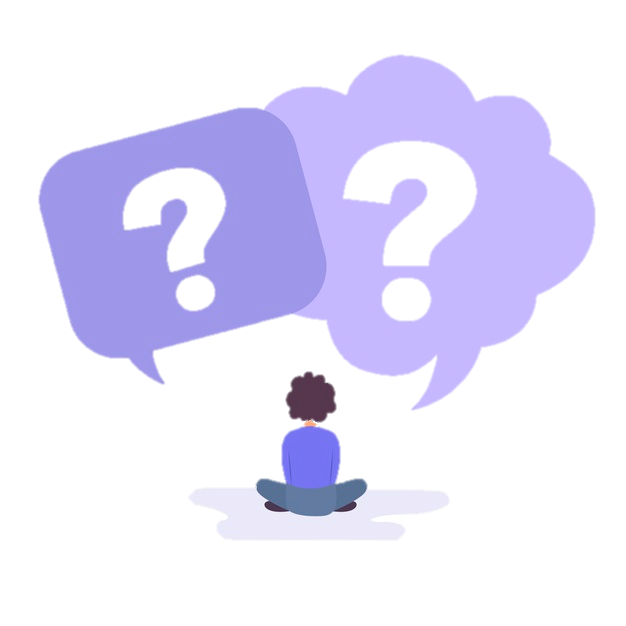 كيف؟
لماذا؟
متى؟
هل؟
ما؟
بارك الله فيكم ابنائي الطلاب ، بناتي الطالبات ..
ووفقكم لما يُحب ويرضى
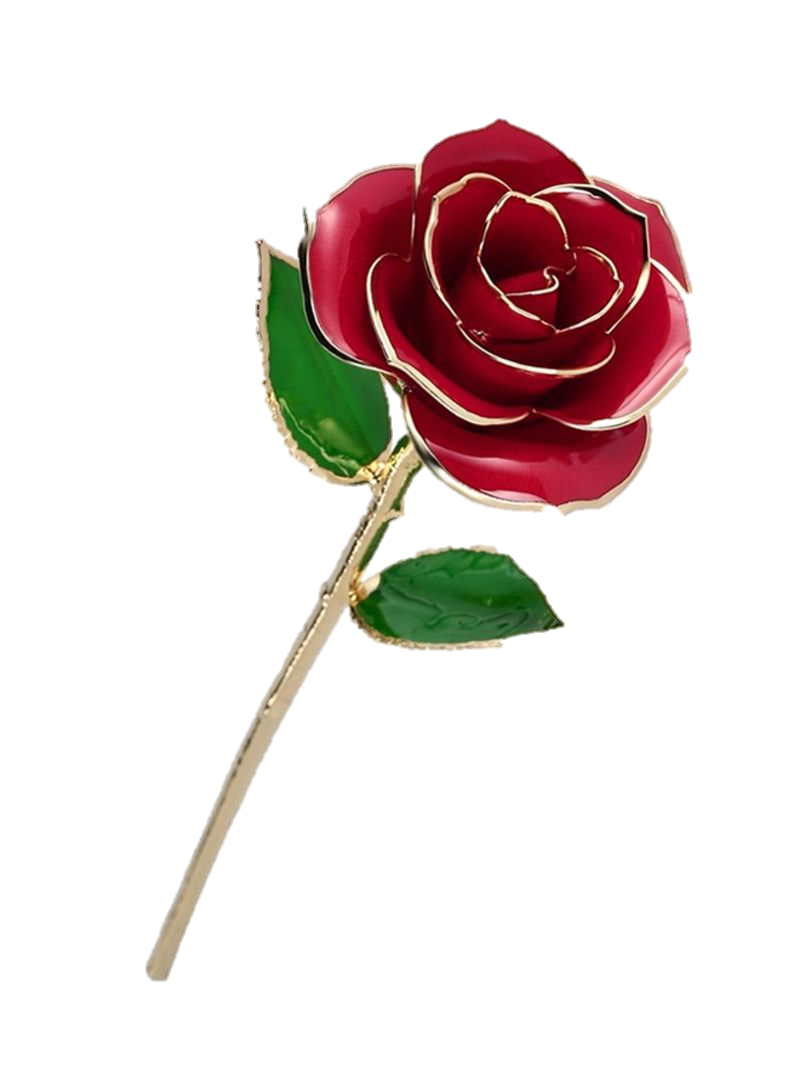 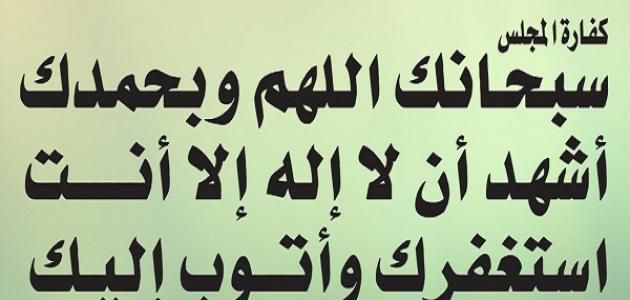 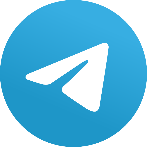 للمزيد من العروض
+966 564378627